Programa FormativoWBL_GOES_VIRTUAL
Módulo 1Tecnología Hardware de Aprendizaje Digital
AGENDA
Introducción a la Tecnología Hardware de Aprendizaje Digital (HTAD)
HTAD en tu vida diaria
HTAD: especificaciones e instrucciones
HTAD en la práctica
HTAD en comparación
TU selección de HTAD
Conclusión y Revisión
INTRODUCCIÓN A LA TECNOLOGÍA HARDWARE DE APRENDIZAJE DIGITAL (HTAD)
¿POR QUÉ VIRTUALIZAR EL WBL?
El modelo educativo tradicional solo presencial está cambiando
Tendencia de virtualización y digitalización del estudio y aprendizaje: 
Revolución digital (Tercera revolución industrial)
Nuevas tecnologías
Flexibilidad, accesibilidad, inclusividad y personalización de los contenidos
COVID-19
[Speaker Notes: El modelo educativo tradicional solo presencial está cambiando en los últimos años.
En particular, se ha producido una notable tendencia a la virtualización y digitalización del estudio y aprendizaje: 
La Revolución digital (tercera revolución industrial) ha traído la tendencia de ofrecer opciones de aprendizaje a distancia (especialmente, aunque no limitada a: estudiantes no tradicionales, por ejemplo personas trabajadoras adultas, con opciones de aprendizaje a distancia, que utilizan herramientas o transmisiones online; cursos en directo y/o a su propio ritmo).
Las Nuevas tecnologías ofrecen interesantes posibilidades y nuevas formas de aprender y animar al alumnado (ej. Realidad Virtual/ Realidad Aumentada; simulaciones)
Flexibilidad, accesibilidad, inclusividad y personalización de los contenidos – el aprendizaje virtual no se basa en la movilidad, se puede acceder a él de manera flexible, según el programa de cada uno/a, aprender al ritmo de quien aprende…
Las restricciones y normas de distanciamiento físico por la COVID-19 han dificultado la experiencia presencial en el aprendizaje (basado en el trabajo) para todo el alumnado, dando paso, en su lugar, a opciones virtuales, como medio de adaptación.]
CAMBIOS EN EL WBL Y COVID-19
Combina componentes remotos, virtuales y presenciales del aprendizaje.
Enfoque aumentado como resultado de las restricciones semi-relajadas y la vida pública reabierta.
“En directo” (a tiempo real) el alumno/a contacta con el formador/a a través de la tecnología. 
Experiencia similar a la que se daría en persona, pero virtualmente
Trabajo con una organización real e interactuando con un mentor/a real
APRENDIZAJE HÍBRIDO
Generalmente simulaciones, exposición a través de la tecnología, por grabaciones, investigación online y actividades relacionadas.
APRENDIZAJE VIRTUAL
APRENDIZAJE REMOTO
[Speaker Notes: El aprendizaje presencial (F2F – cara a cara) y LBD (aprender haciendo) imposibles con el estallido de la pandemia COVID.
Uso de instrumentos modernos y digitales como medios para lograr maneras alternativas de guiar los procesos WBL cuando es imposible aprender en persona.]
COMPARACIÓN ENTRE LOS ESCENARIOS DE WBL
APRENDIZAJE PRESENCIAL
ESCENARIOS VIRTUALES
[Speaker Notes: Los escenarios de aprendizaje virtual requieren y emplean distintos métodos en comparación con los escenarios de aprendizaje presencial. ¿cuáles son las características básicas de cada escenario?
Tratad de discutir: 
APRENDIZAJE PRESENCIAL
El alumnado recibe los métodos y materiales de aprendizaje
Nivel de actividad del alumnado en distintos tipos de actividades en aprendizaje F2F
ESCENARIOS VIRTUALES
El alumnado participa activamente en la elección de sus métodos de aprendizaje y búsqueda de materiales relevantes.
El alumnado es un co-creador activo del proceso de aprendizaje, sin embargo, los tipos de aprendizaje definen en gran medida el nivel de actividad del alumnado: 
Menos activo: ver tutoriales, leer diversos materiales, escuchar podcasts, visualizar contenidos
Webinars, clases online, actividades grupales?
Muy activo: tareas colaborativas, creación de contenidos.]
CAMBIOS Y TENDENCIAS RECIENTES EN EL WBL
¿Cuál ha sido tu experiencia en la tendencia a la digitalización en tu entorno laboral?
¿Qué tipo de ajustes ha traído la COVID a tu entorno de trabajo en términos de WBL?

„¿Cómo será a la educación superior en cinco años 
– principalmente presencial, principalmente online
o híbrida?“
	Estudio global del Foro económico mundial (Ipsos)

¿es el e-learning el futuro de la educación?
	¿si es así, puede mejorar?
SISTEMA DE INFORMACIÓN
DATOS
HARDWARE
SOFTWARE
PROCESOS
PERSONAS
[Speaker Notes: Los sistemas de información se construyen a partir de cinco componentes básicos: hardware, software, datos, procesos y personas.]
SISTEMA DE INFORMACIÓN
DATOS
HARDWARE
SOFTWARE
PROCESOS
PERSONAS
[Speaker Notes: Todos los componentes están interconectados y todos los componentes influencian al resto – en ambos sentidos
¿Cómo ha cambiado el WBL en relación con estos componentes? ¿cuál ha sido el mayor cambio en los últimos años? ¿cuáles son las novedades más destacables que afronta el alumnado?]
SISTEMAS DIGITALES
Un dispositivo digital es cualquier sistema digital de procesamiento de información que procesa señales electrónicas a través de componentes de hardware y software, para realizar funciones o programación lógica, matemática y de memoria
Los sistemas digitales más comunes en el aprendizaje incluyen ordenadores, tablets, portátiles, smartphones, webcams, micrófonos, altavoces, …
Utilizan componentes de hardware y software para permitir a los usuarios desempeñar tareas específicas.
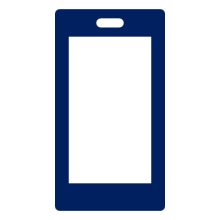 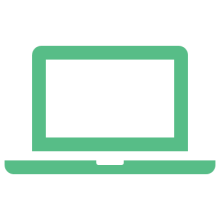 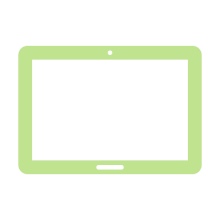 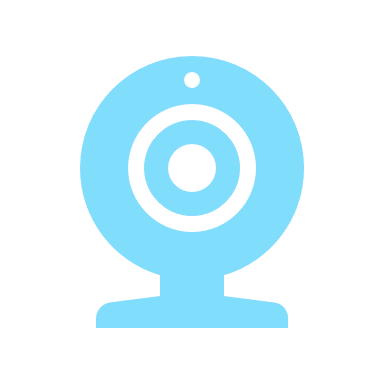 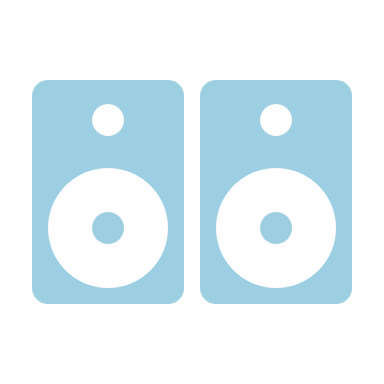 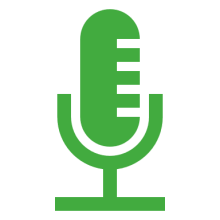 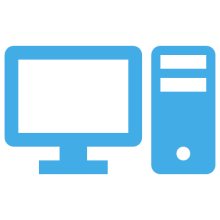 HARDWARE FRENTE A SOFTWARE
TIPOS DE TAD
Ordenadores personales, portátiles
Smartphones / tablets / libros electrónicos
Dispositivos de entrada
Escáners
Cámaras[Web], cámaras 360°
Grabadoras
Dispositivos de salida
Impresoras
altavoces
Dispositivos de almacenamiento
Memorias USB
Tarjetas de memoria
Discos duros externos
Dispositivos Multimedia
Cascos RV/RA/XR
Otros (robots colaborativos, sensores de IdC...)
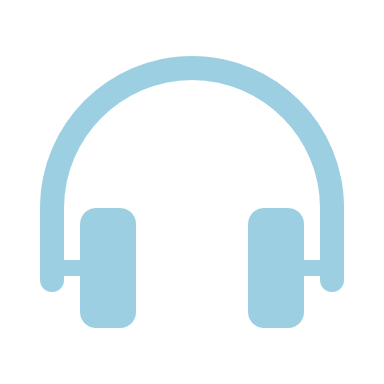 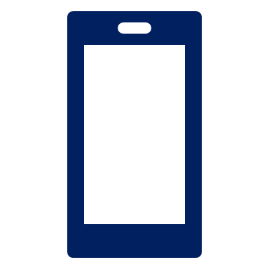 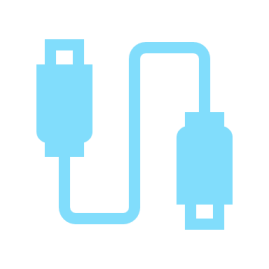 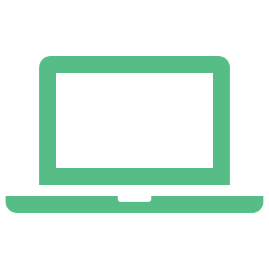 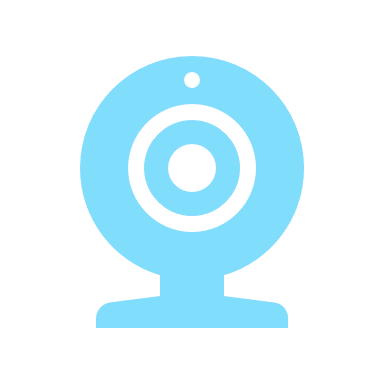 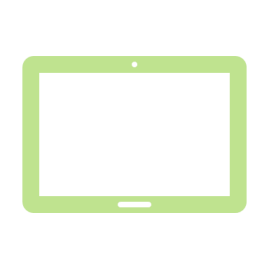 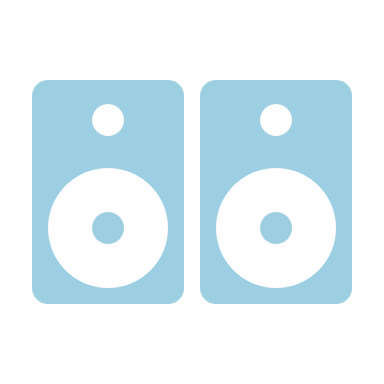 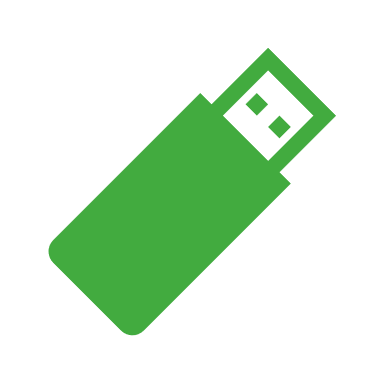 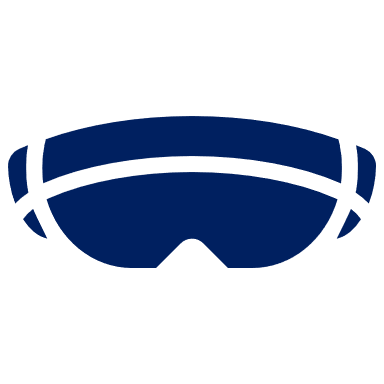 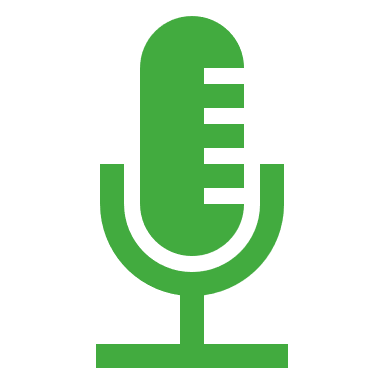 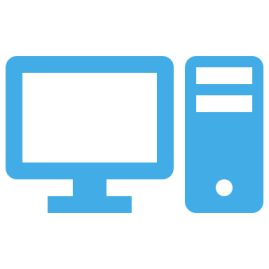 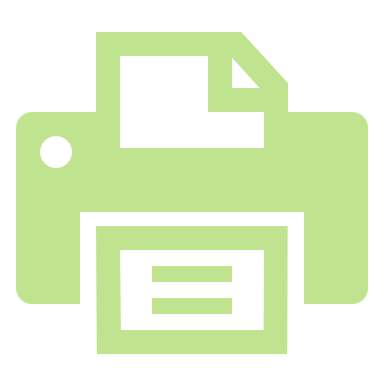 [Speaker Notes: ¿Cuáles de estas TAD utilizas en tu escenario laboral?
¿Cuáles dirías que son imprescindibles en el aprendizaje digital 
para los mentores/as?
para el alumnado?]
HDLT EN TU VIDA DIARIA
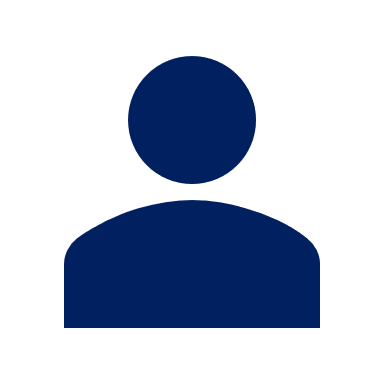 Actividad individual
Piensa en tu vida diaria y contexto laboral.

¿Cuáles de estos sistemas de hardware utilizas a diario (tanto en la vida privada como laboral)?

¿De qué modo los utilizas? ¿existe alguna función de estos sistemas que no utilizas activamente?

¿Cuál/es de estos sistemas de hardware es/son nuevo/s para ti? ¿Cuál/es no has utilizado nunca?

En un escenario ideal ¿cuál/es de estos sistemas te gustaría utilizar en tu trabajo, si fuera posible (teniendo en cuenta los resultados de aprendizaje específicos que deseas lograr)?
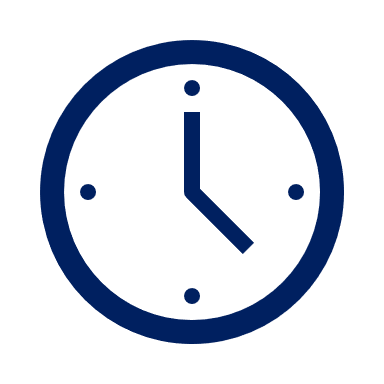 15 MINUTOS
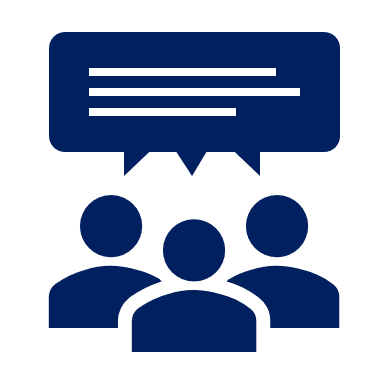 Discusión en grupo
¿Cuáles de estos sistemas de hardware utilizas a diario (tanto en la vida privada como laboral)?

¿De qué modo los utilizas? ¿existe alguna función de estos sistemas que no utilizas activamente?
¿Cuál/es de estos sistemas de hardware es/son nuevo/s para ti? ¿Cuál/es no has utilizado nunca?

En un escenario ideal ¿cuál/es de estos sistemas te gustaría utilizar en tu trabajo, si fuera posible (teniendo en cuenta los resultados de aprendizaje específicos que deseas lograr)?
HTAD
ESPECIFICACIONES E INSTRUCCIONES
AL ELEGIR HTAD, HAY QUE CONSIDERAR…
Requisitos y características básicas
Objeto
Infraestructura
Características más importantes / necesarias
Tecnología / software
Buena experiencia digital
Virtualización con posibilidades eficientes, útiles y factibles
Soporte técnico y resolución de problemas.
[Speaker Notes: Requisitos y características básicas:
¿Para qué necesito utilizar este dispositivo? Qué tipo de infraestructura se necesita para soportar o complementar el uso de este dispositivo (por ejemplo, conexión a internet, dispositivos adicionales de entrada o salida…)
¿Cuáles son las características más importantes que debe tener el dispositivo?
¿Qué tipo de tecnología (en términos de software) estoy pensando utilizar con la ayuda de este dispositivo?
¿Ofrece el dispositivo una buena experiencia digital, o es posible que provoque barreras tecnológicas dificultando el aprendizaje a distancia a mi alumnado?
¿Ofrece el dispositivo posibilidades eficientes, útiles y factibles para reconstruir mis contenidos de aprendizaje en formatos digitales?
¿qué tipo de soporte técnico (resolución de problemas) puedo necesitar al utilizar este dispositivo? ¿Seré capaz de ayudar a resolver también los problemas de mi alumnado?]
AL ELEGIR HTAD, HAY QUE CONSIDERAR…
Portabilidad
Sostenibilidad
Conectividad
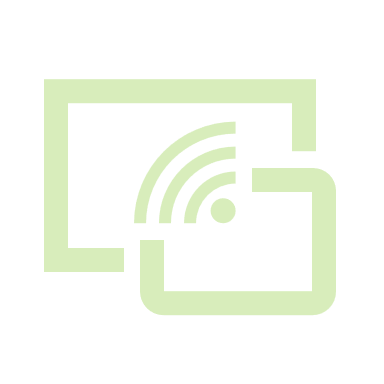 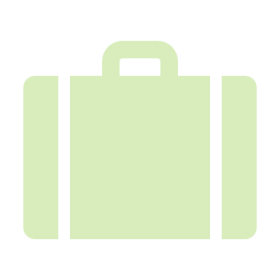 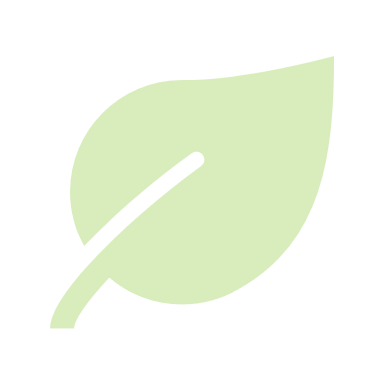 Funcionalidad múltiple
Soporte de Medios
Almacenamiento
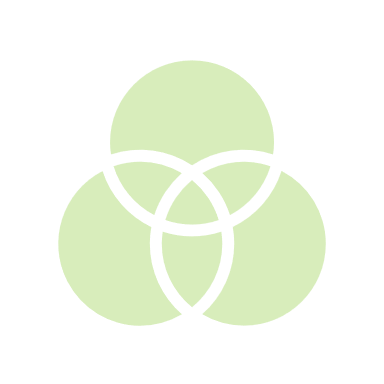 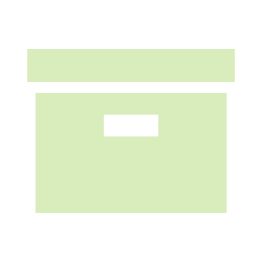 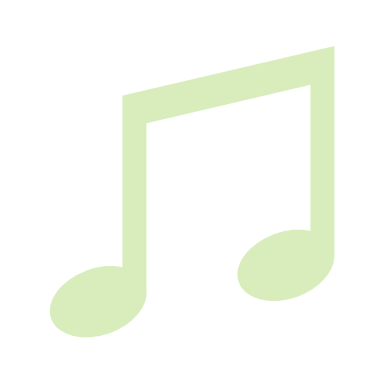 Facilidad de Uso
Eficiencia Energética
Fiabilidad
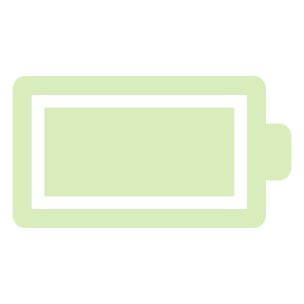 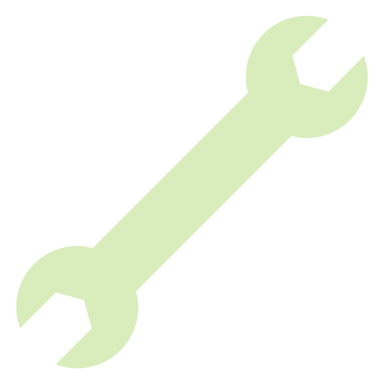 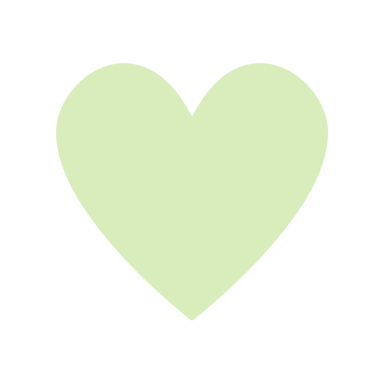 Capacidad de Expansión
Interfaz de Usuario
Inter-conectividad
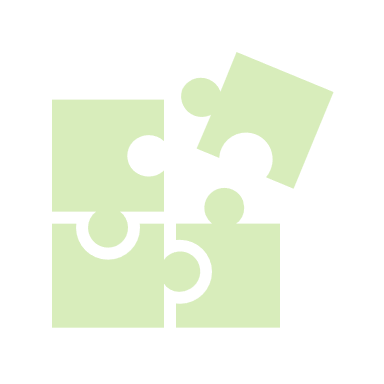 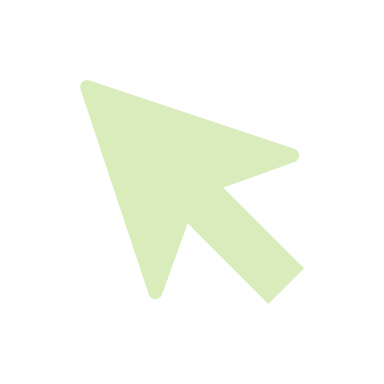 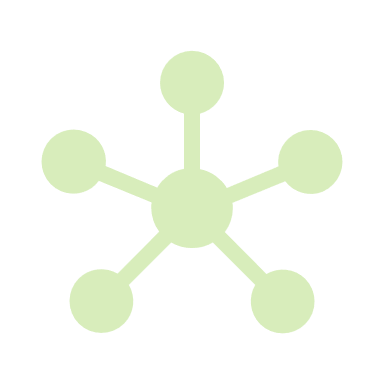 Presupuesto
Seguridad
Impacto Ambiental
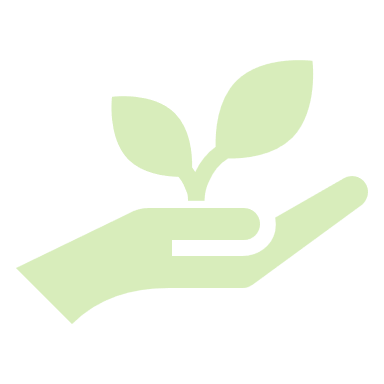 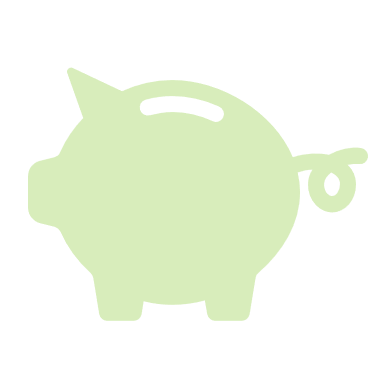 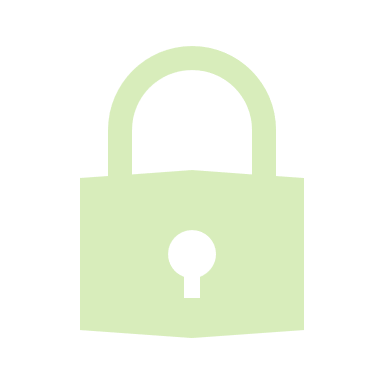 AL ELEGIR HTAD, HAY QUE CONSIDERAR…
Portabilidad
Sostenibilidad
Conectividad
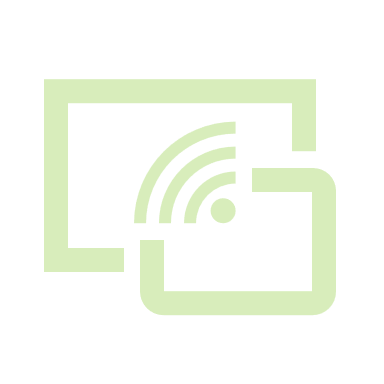 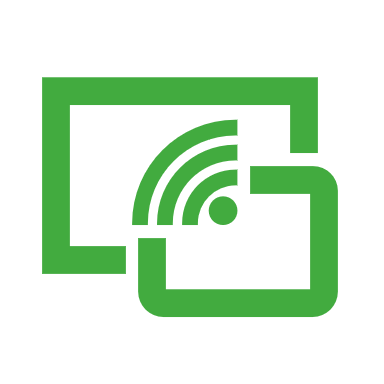 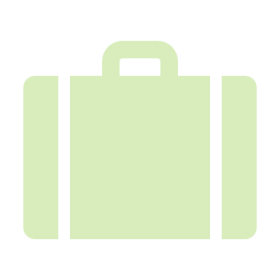 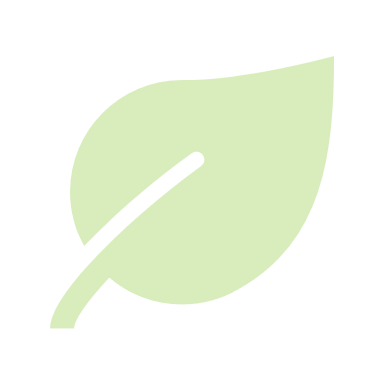 Conectividad

¿Necesitaré conectarlo con otros dispositivos? ¿se puede hacer fácilmente?
¿Qué tipo de conectividad ofrece?
Funcionalidad múltiple
Soporte de Medios
Almacenamiento
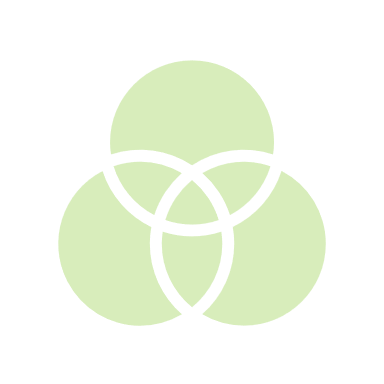 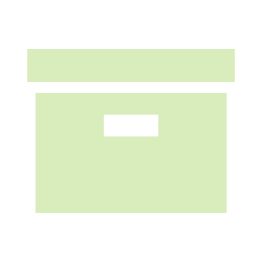 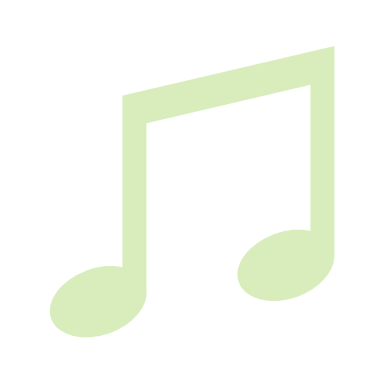 Facilidad de Uso
Eficiencia Energética
Fiabilidad
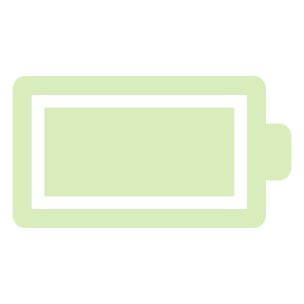 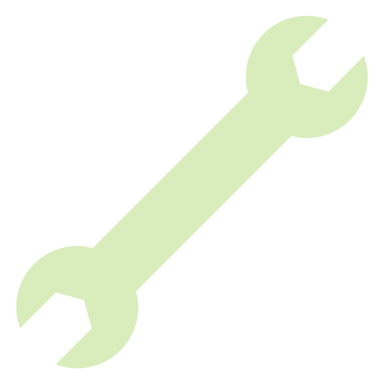 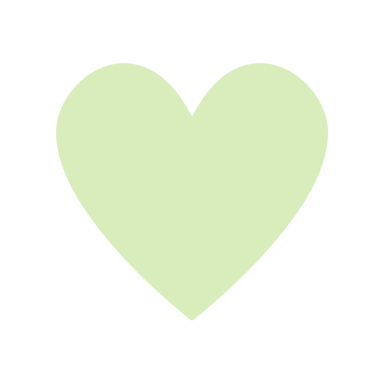 Capacidad de Expansión
Interfaz de Usuario
Inter-conectividad
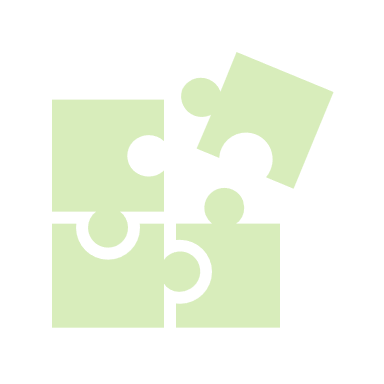 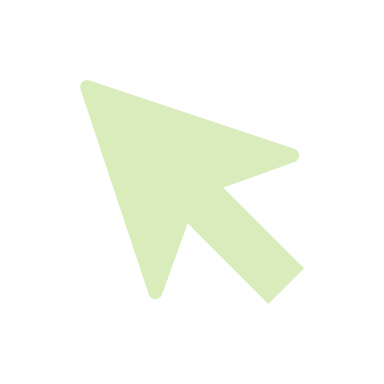 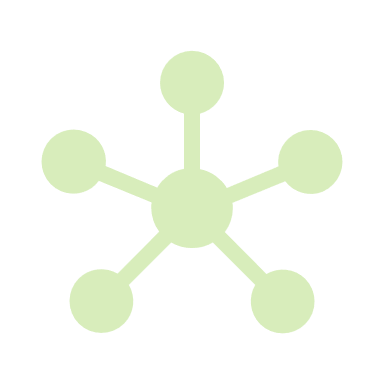 Presupuesto
Seguridad
Impacto Ambiental
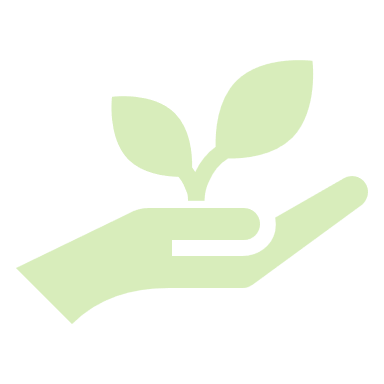 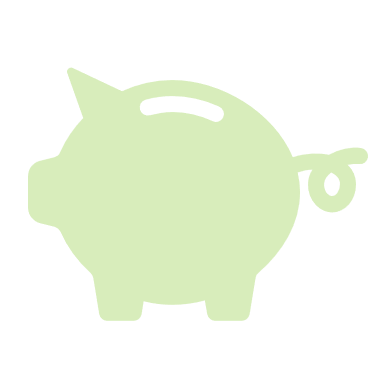 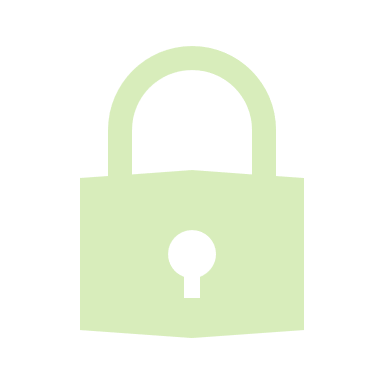 [Speaker Notes: Ejemplos de conectividad: Conexión a través de cables, sin cable, conexión a través de Wi-Fi e internet, LAN, 4G, conectividad por Bluetooth.]
AL ELEGIR HTAD, HAY QUE CONSIDERAR…
Portabilidad
Sostenibilidad
Conectividad
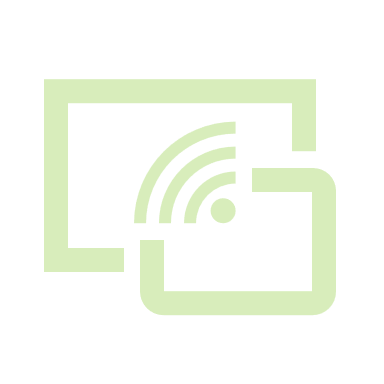 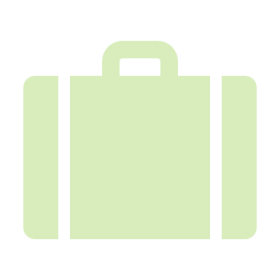 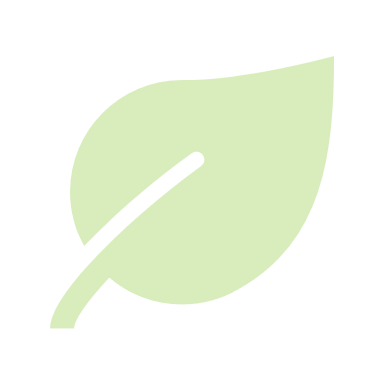 Capacidad de expansión
¿Necesitaré utilizar dispositivos de expansión?
Si es así, ¿qué dispositivos necesitaré y deberé ser capaz de utilizar?
¿cómo se conectan con mi dispositivo elegido?
¿Necesito puertos adicionales, cables o lectores  para poder utilizar estos dispositivos?
Funcionalidad múltiple
Soporte de Medios
Almacenamiento
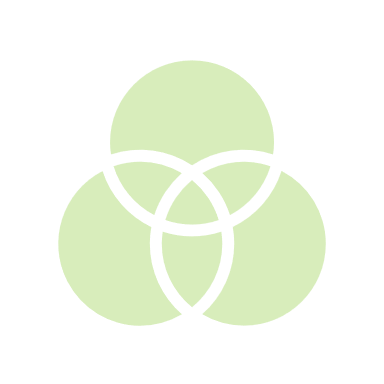 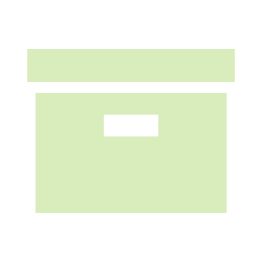 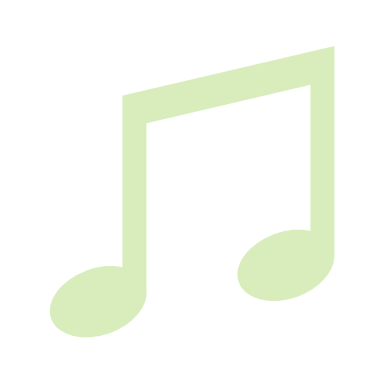 Facilidad de Uso
Eficiencia Energética
Fiabilidad
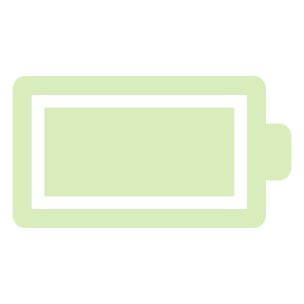 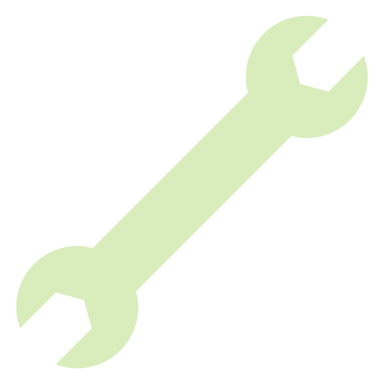 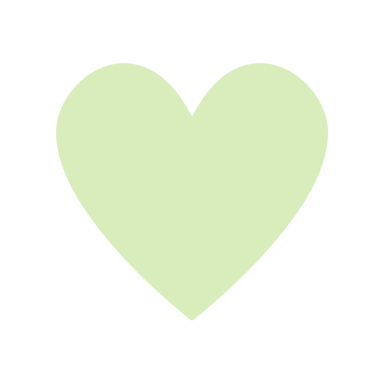 Capacidad de Expansión
Interfaz de Usuario
Inter-conectividad
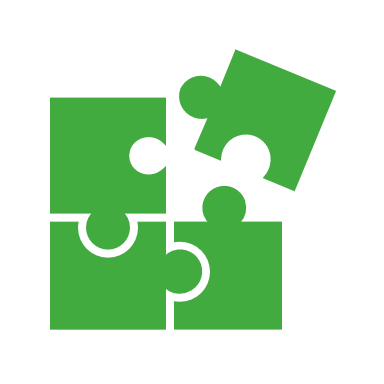 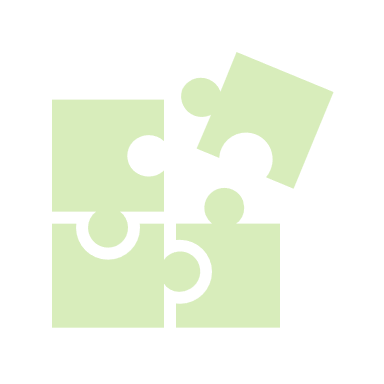 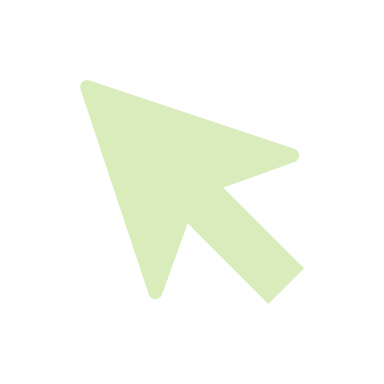 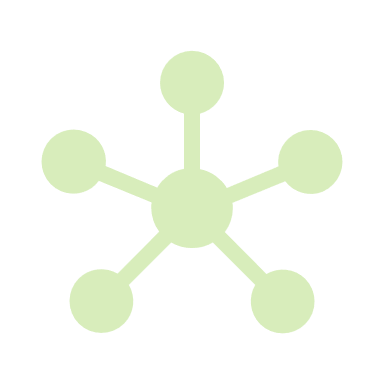 Presupuesto
Seguridad
Impacto Ambiental
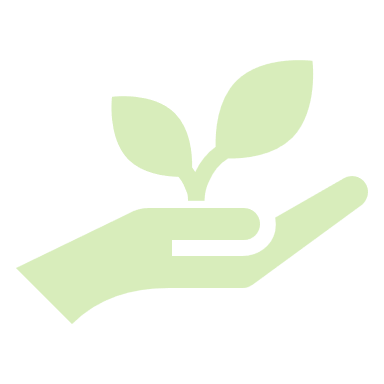 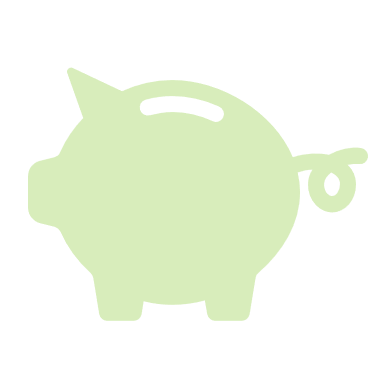 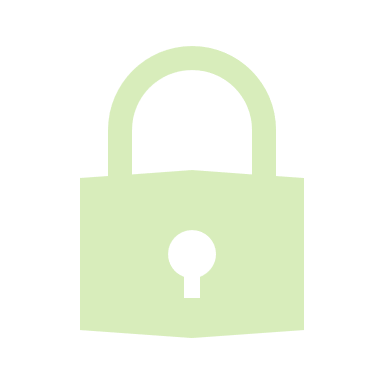 [Speaker Notes: ¿Necesitaré utilizar dispositivos de expansión, como lectores externos, tarjetas de red, adaptadores… para completar eficazmente las tareas deseadas?
Si es así ¿qué dispositivos necesitaré y deberé ser capaz de utilizar?
¿Cómo se conectan con mi dispositivo elegido? ¿necesito puertos, cables o lectores adicionales para poder utilizar estos dispositivos?]
AL ELEGIR HTAD, HAY QUE CONSIDERAR…
Portabilidad
Sostenibilidad
Conectividad
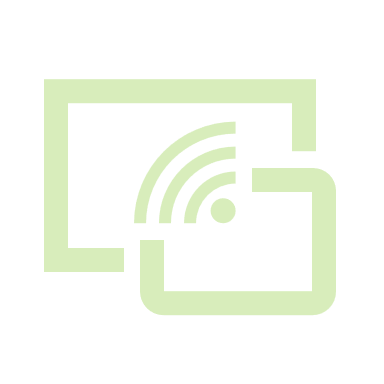 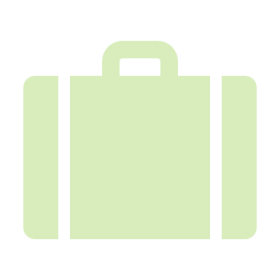 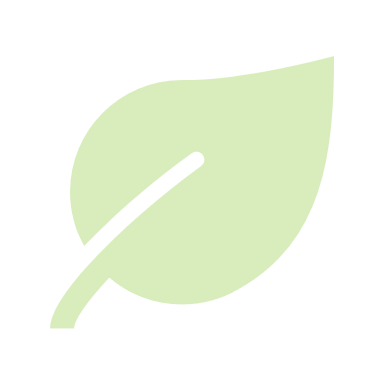 Interconectividad y compatibilidad
¿Es compatible este dispositivo con otros dispositivos que ya utilizo?
¿Necesito actualizaciones o sustituciones de algunas partes de dispositivos que ya uso?
Funcionalidad múltiple
Soporte de Medios
Almacenamiento
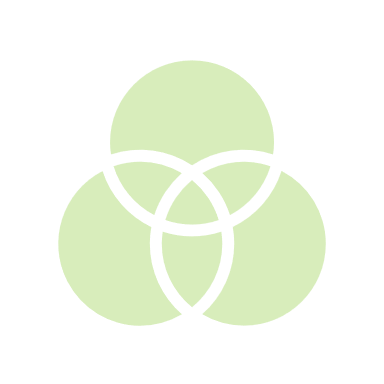 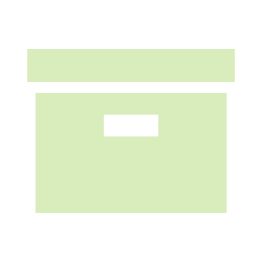 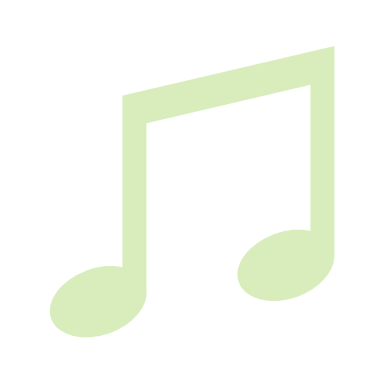 Facilidad de Uso
Eficiencia Energética
Fiabilidad
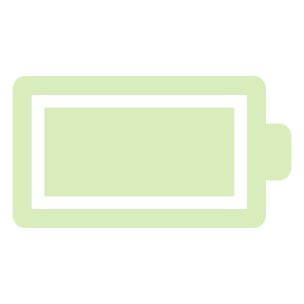 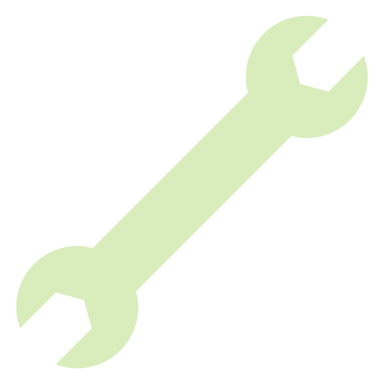 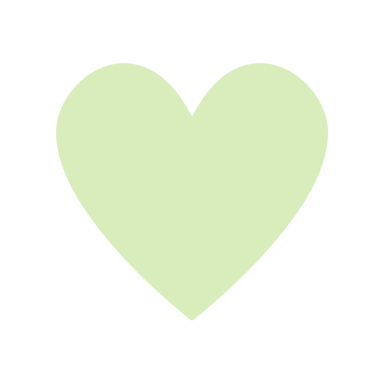 Capacidad de Expansión
Interfaz de Usuario
Inter-conectividad
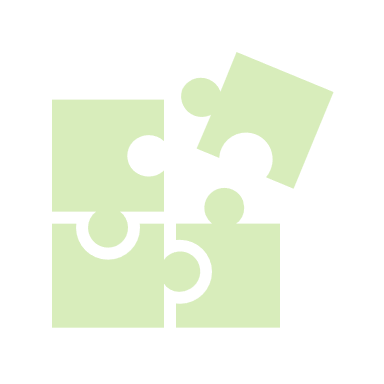 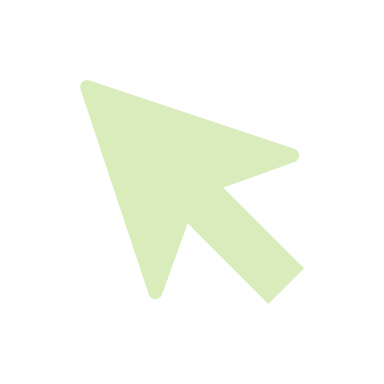 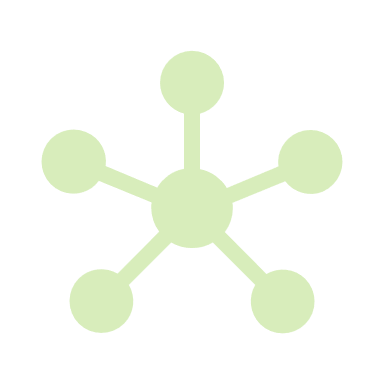 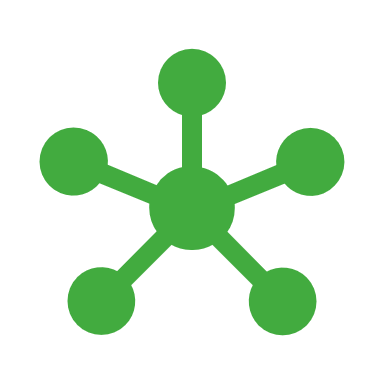 Presupuesto
Seguridad
Impacto Ambiental
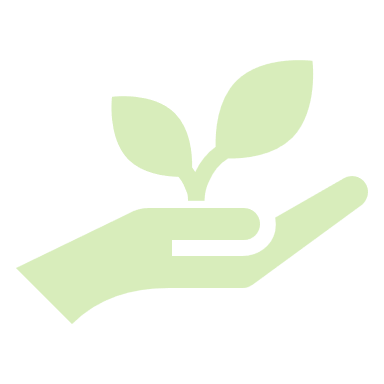 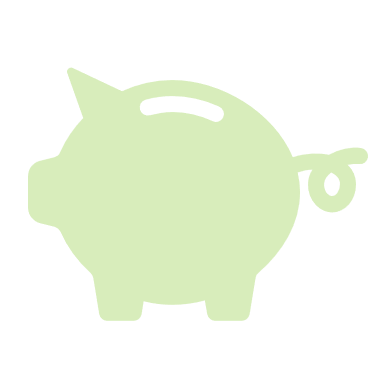 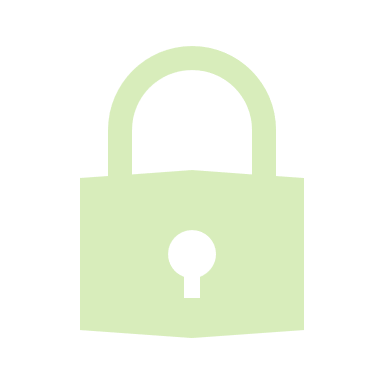 [Speaker Notes: ¿Es compatible este dispositivo para poder utilizarse en conexión con otros dispositivos que ya utilizo?
¿Necesito actualizaciones o sustituciones de algunas partes de dispositivos que ya uso para utilizar el nuevo dispositivo (eficazmente)?]
AL ELEGIR HTAD, HAY QUE CONSIDERAR…
Portabilidad
Sostenibilidad
Conectividad
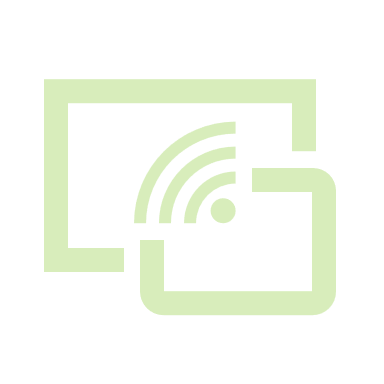 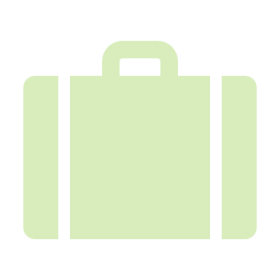 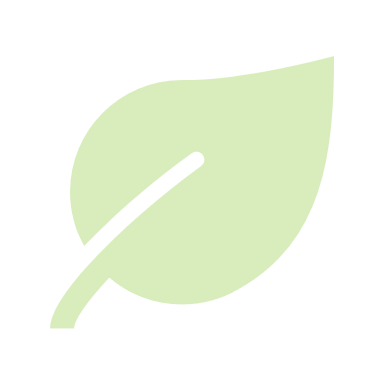 Funcionalidad Múltiple
¿Puede este dispositivo desempeñar múltiples funciones?
Si es así ¿disminuye los costes, espacio, tiempo y esfuerzo al reducir los dispositivos que necesito?
Funcionalidad múltiple
Soporte de Medios
Almacenamiento
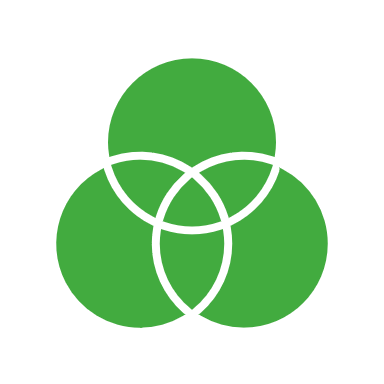 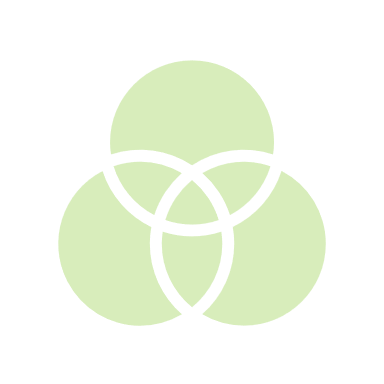 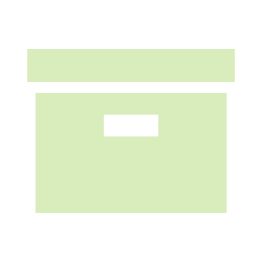 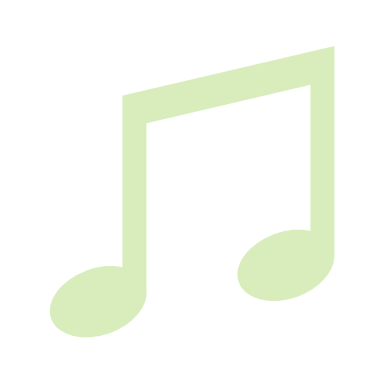 Facilidad de Uso
Eficiencia Energética
Fiabilidad
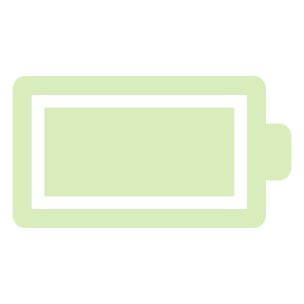 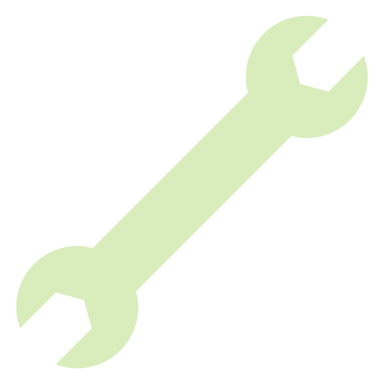 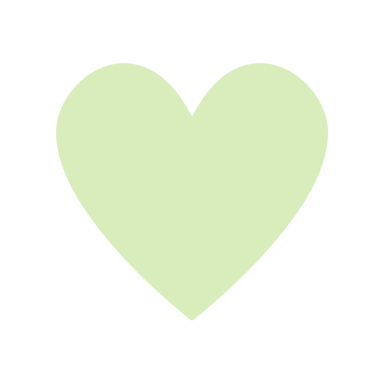 Capacidad de Expansión
Interfaz de Usuario
Inter-conectividad
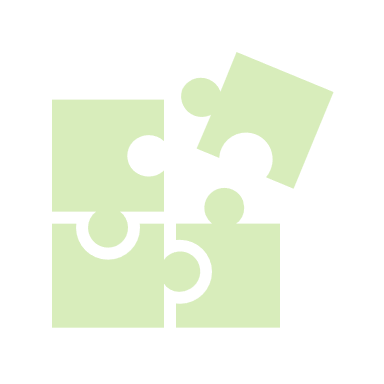 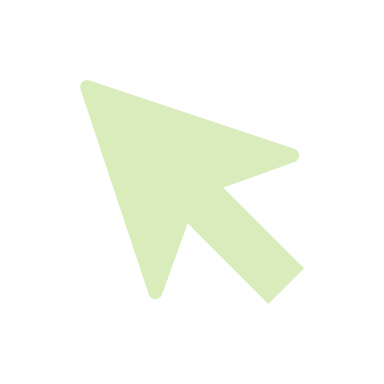 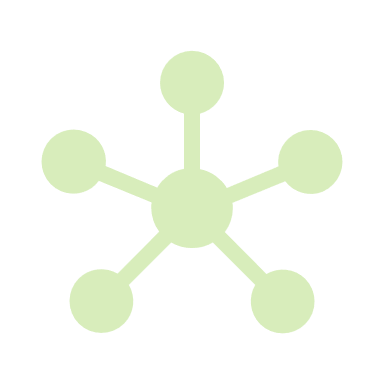 Presupuesto
Seguridad
Impacto Ambiental
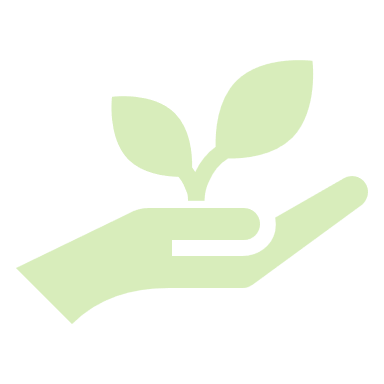 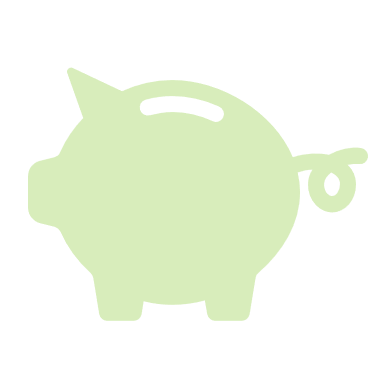 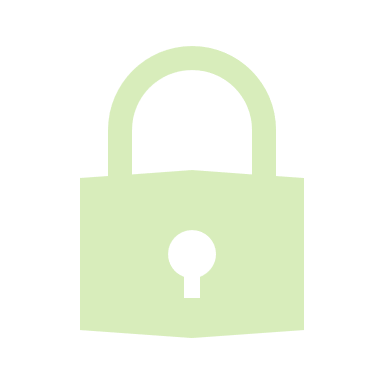 [Speaker Notes: ¿Puede este dispositivo desempeñar múltiples funciones?
Si es así ¿elegir este dispositivo ayuda a omitir costes, espacio, tiempo y esfuerzo al reducir los dispositivos que necesito utilizar para desempeñar cierta tarea?]
AL ELEGIR HTAD, HAY QUE CONSIDERAR…
Portabilidad
Sostenibilidad
Conectividad
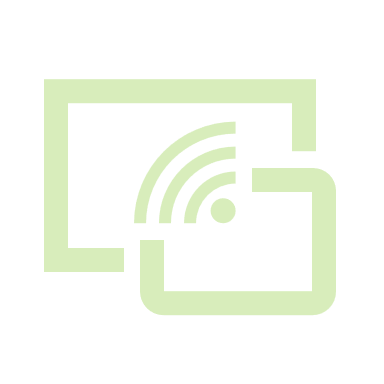 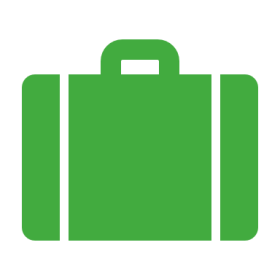 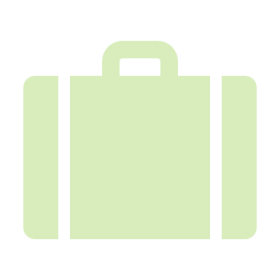 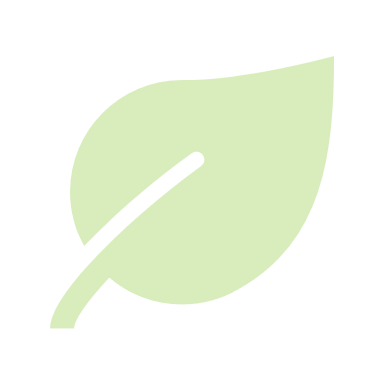 Portabilidad
¿Necesita el dispositivo moverse fácilmente de un lugar a otro?
¿Qué importancia tiene esta característica?
Funcionalidad múltiple
Soporte de Medios
Almacenamiento
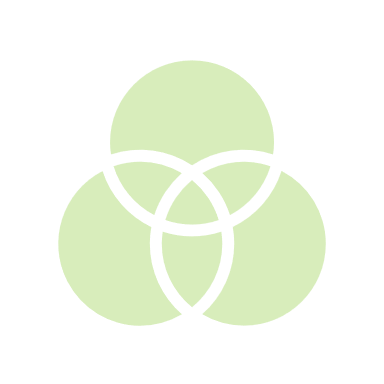 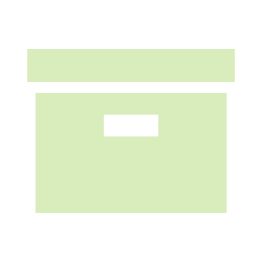 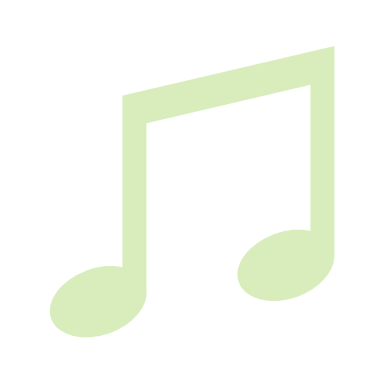 Facilidad de Uso
Eficiencia Energética
Fiabilidad
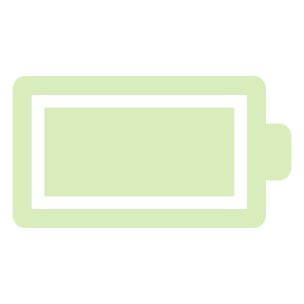 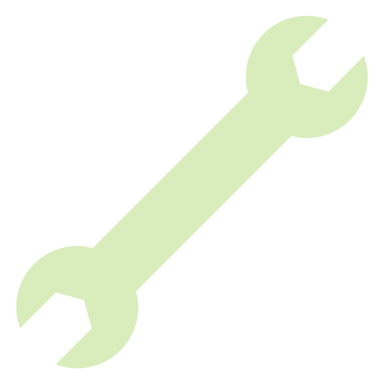 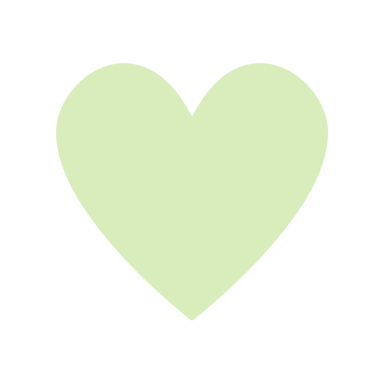 Capacidad de Expansión
Interfaz de Usuario
Inter-conectividad
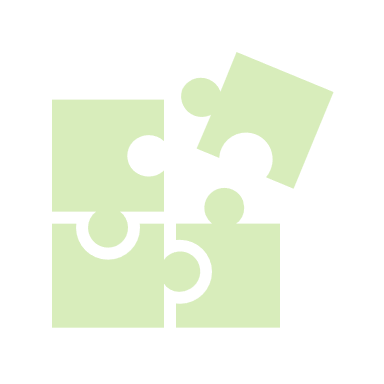 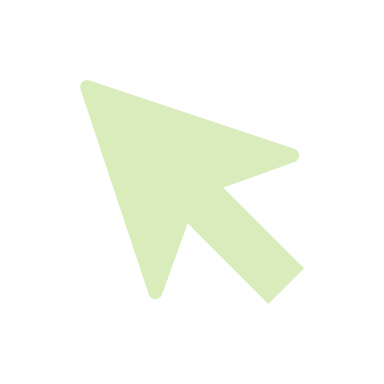 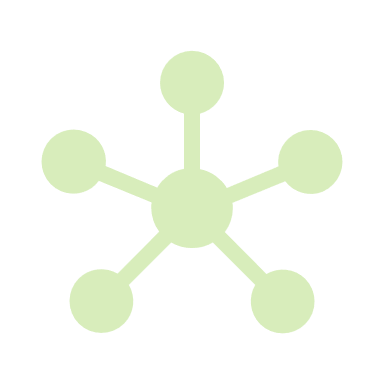 Presupuesto
Seguridad
Impacto Ambiental
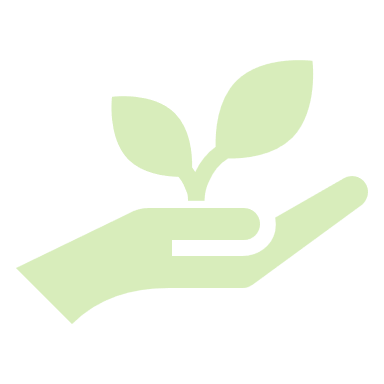 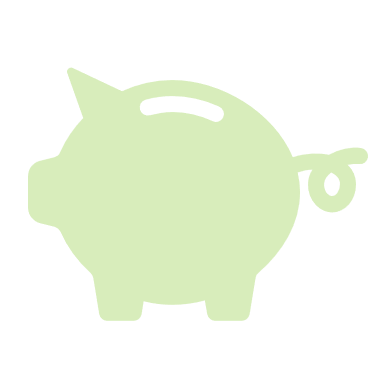 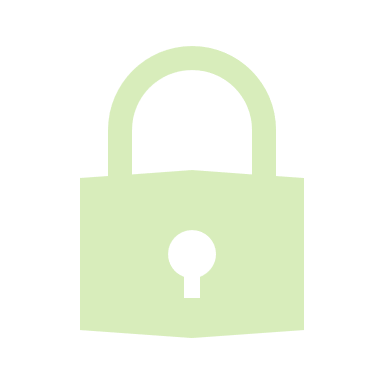 AL ELEGIR HTAD, HAY QUE CONSIDERAR…
Portabilidad
Sostenibilidad
Conectividad
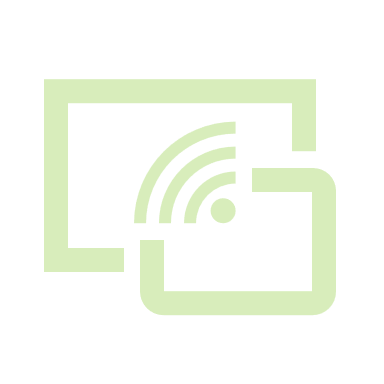 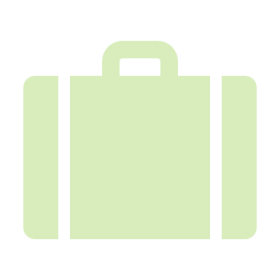 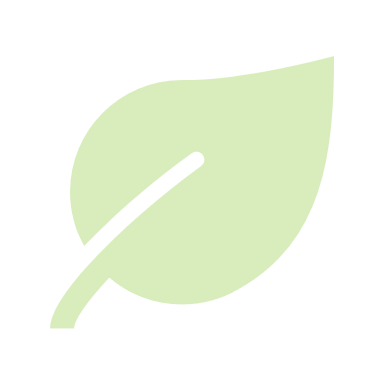 Seguridad
¿Qué tipo de información procesaré en este dispositivo?
¿Qué tipo de características de seguridad ofrece?
Contraseñas, patrón de bloqueo, identificación biométrica…
Opciones de software de seguridad – cortafuegos, antivirus, programas antiespía;
Susceptibilidad a ataques de ondas electromagnéticas - „juice jacking“, „jail-breaking“, y rooting
Funcionalidad múltiple
Soporte de Medios
Almacenamiento
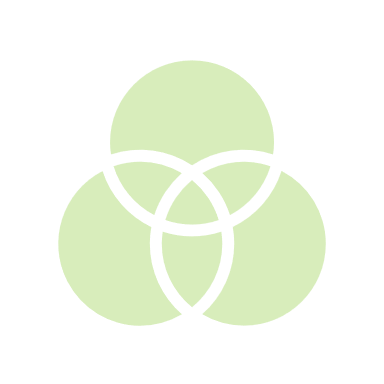 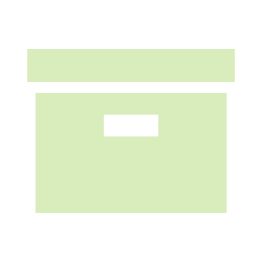 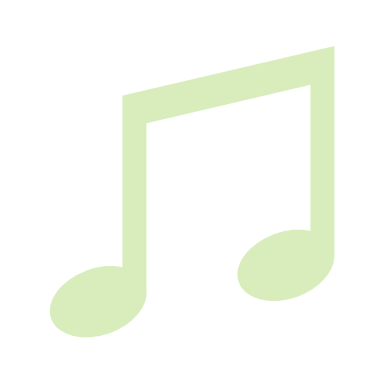 Facilidad de Uso
Eficiencia Energética
Fiabilidad
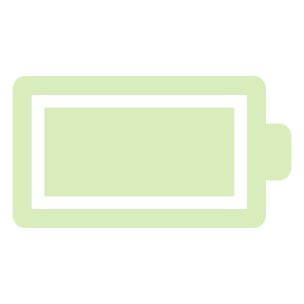 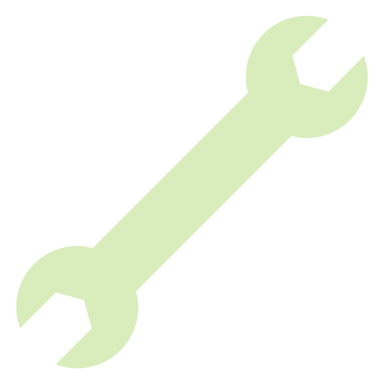 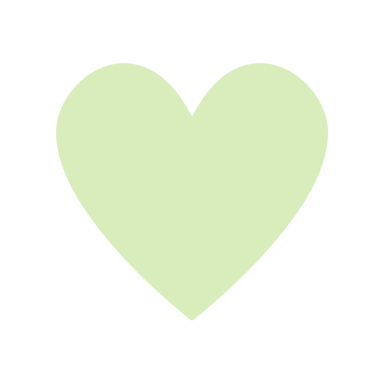 Capacidad de Expansión
Interfaz de Usuario
Inter-conectividad
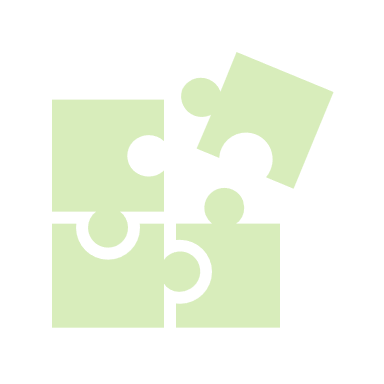 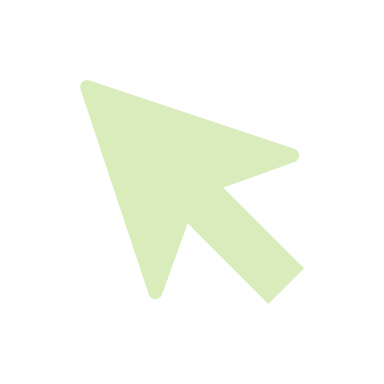 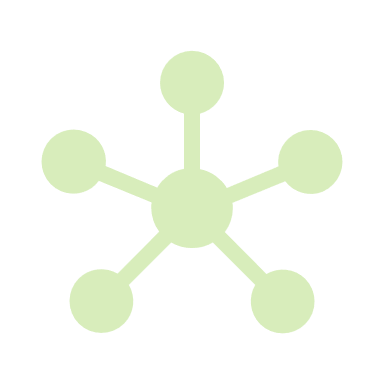 Presupuesto
Seguridad
Impacto Ambiental
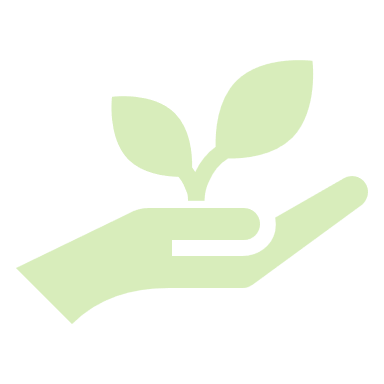 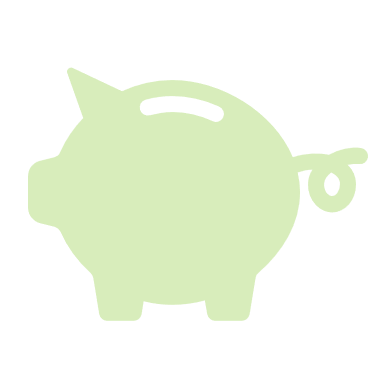 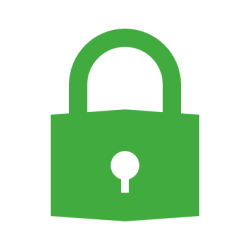 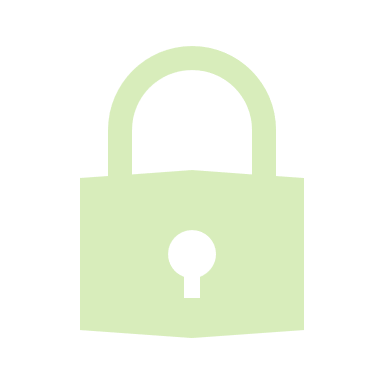 [Speaker Notes: Los ataques por ondas electromagnéticas- uso remoto de ondas electromagnéticas para burlar las entradas de audio e inyectar comandos a través del interfaz de sonido.
Juice-jacking – exfiltración de datos o instalación de malware mediante la mala utilización del doble uso del puerto de carga USB por utilizar estaciones de carga maliciosas.
Jail-breaking y rooting – los usuarios explotan las debilidades del sistema operativo del dispositivo (modifican los dispositivos y los desbloquean, para personalizar el interfaz o instalar aplicaciones), lo que, a su vez, deja al dispositivo susceptible a ataques maliciosos a través del software.]
AL ELEGIR HTAD, HAY QUE CONSIDERAR…
Portabilidad
Sostenibilidad
Conectividad
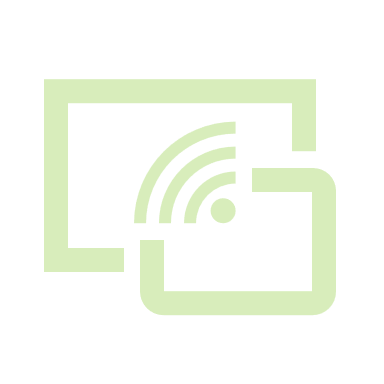 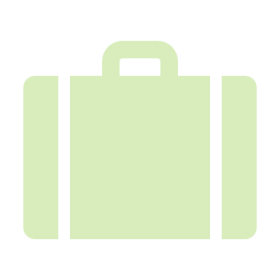 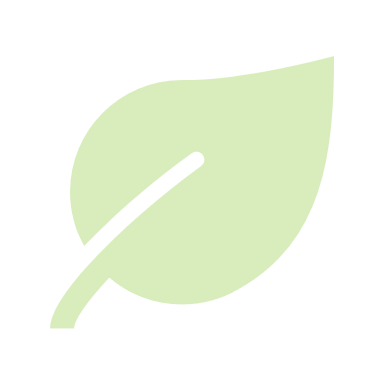 Almacenamiento
Cantidad de datos que el dispositivo puede almacenar / capacidad de memoria
¿Necesitaré almacenar cantidades sustanciales de información en mi dispositivo?
¿Podrían almacenarse estos datos en otro lugar? ¿Cómo es de fácil y seguro transferir los datos entre las distintas opciones?
Funcionalidad múltiple
Soporte de Medios
Almacenamiento
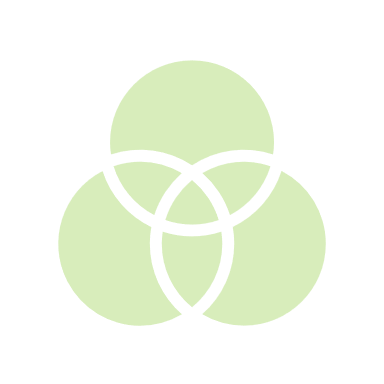 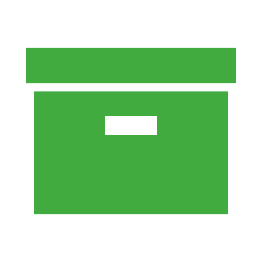 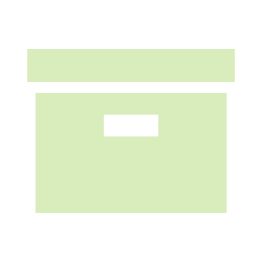 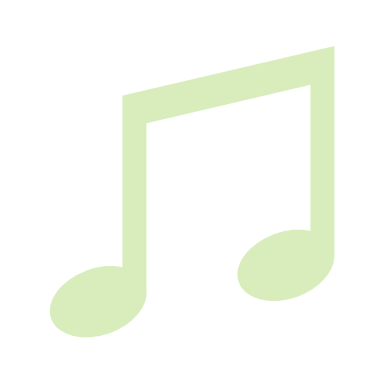 Facilidad de Uso
Eficiencia Energética
Fiabilidad
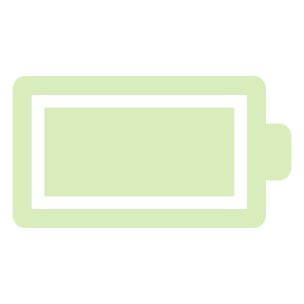 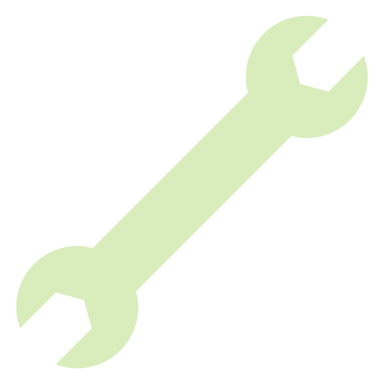 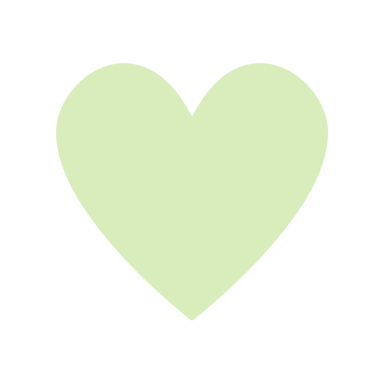 Capacidad de Expansión
Interfaz de Usuario
Inter-conectividad
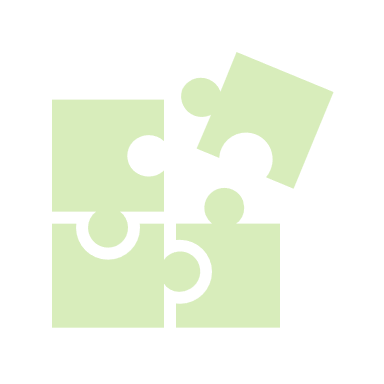 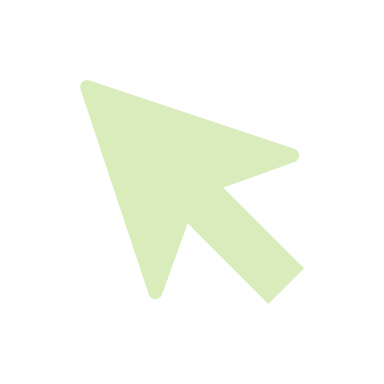 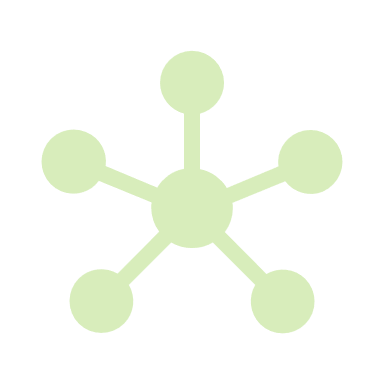 Presupuesto
Seguridad
Impacto Ambiental
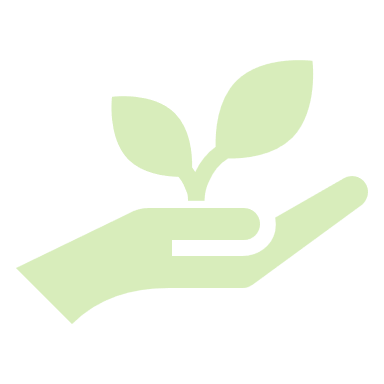 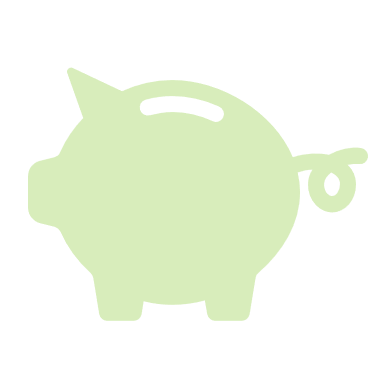 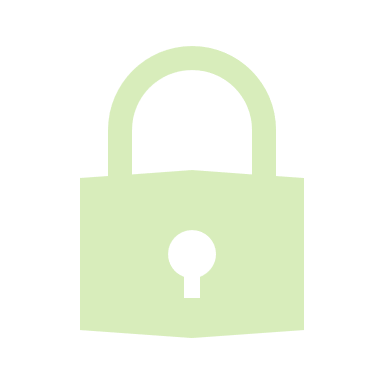 [Speaker Notes: Cantidades de datos que el dispositivo puede almacenar / capacidad de memoria
¿Necesitaré almacenar cantidades sustanciales de información en mi dispositivo? ¿Podrían almacenarse estos datos en otro lugar (por ejemplo almacenamiento en la nube)? En este caso, ¿Cómo es de fácil y seguro transferir los datos entre las distintas opciones?]
AL ELEGIR HTAD, HAY QUE CONSIDERAR…
Portabilidad
Sostenibilidad
Conectividad
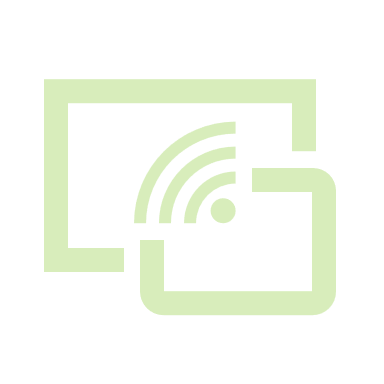 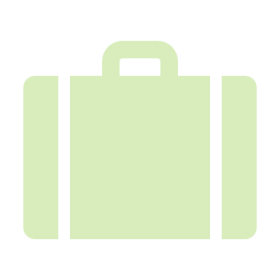 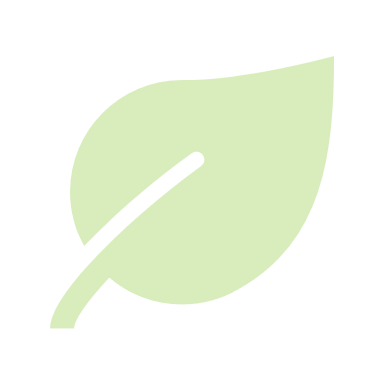 Fiabilidad y desempeño
¿Con qué velocidad y desempeña bien el dispositivo ciertas tareas?
¿Necesita desempeñar diversas tareas complejas al mismo tiempo?
Funcionalidad múltiple
Soporte de Medios
Almacenamiento
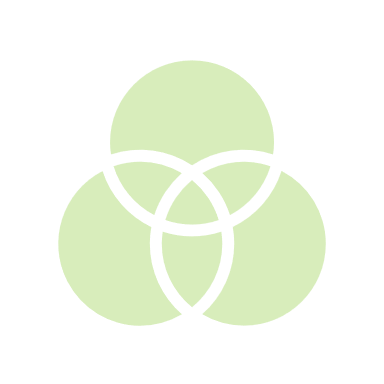 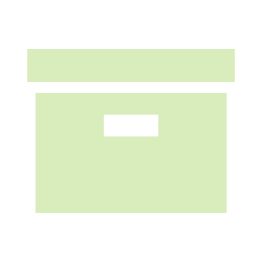 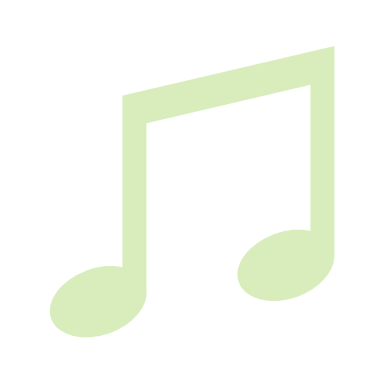 Facilidad de Uso
Eficiencia Energética
Fiabilidad
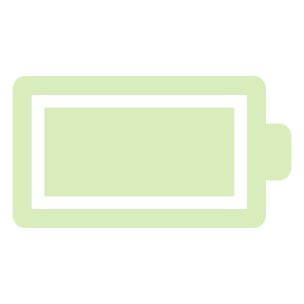 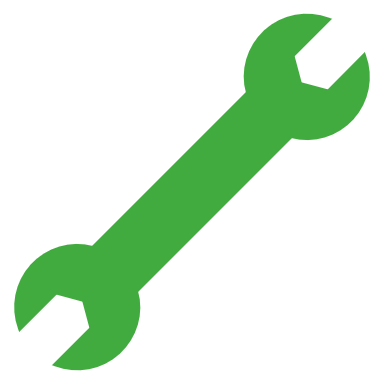 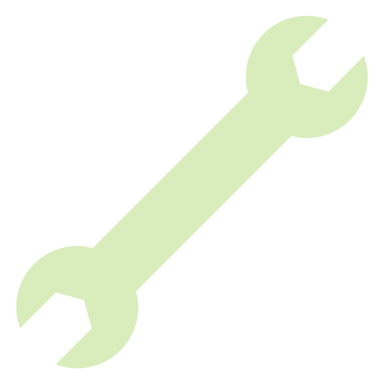 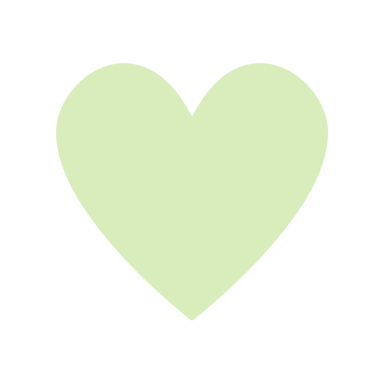 Capacidad de Expansión
Interfaz de Usuario
Inter-conectividad
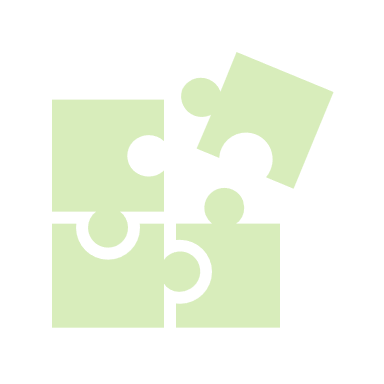 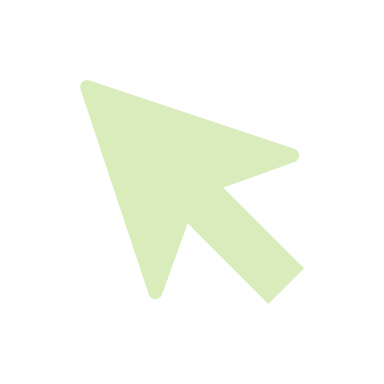 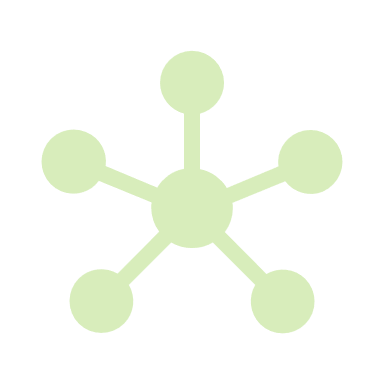 Presupuesto
Seguridad
Impacto Ambiental
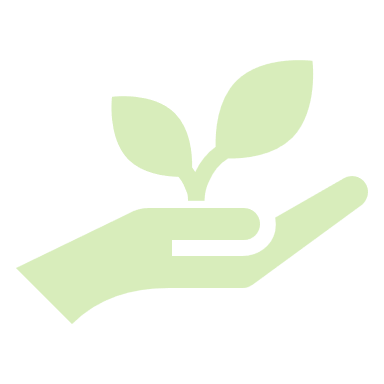 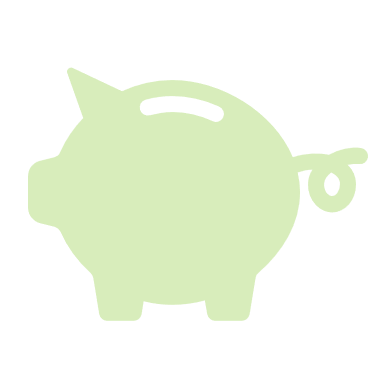 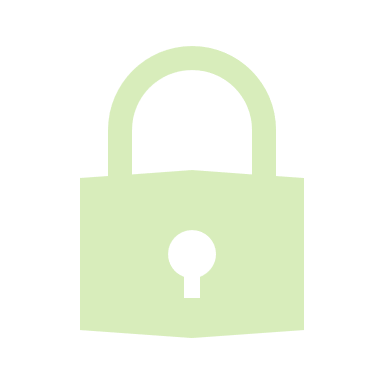 AL ELEGIR HTAD, HAY QUE CONSIDERAR…
Portabilidad
Sostenibilidad
Conectividad
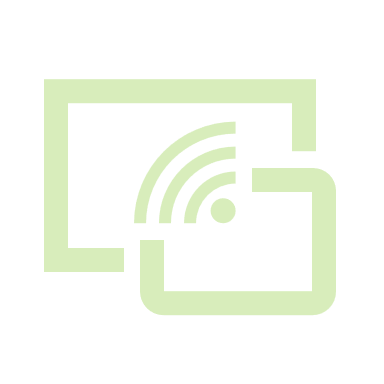 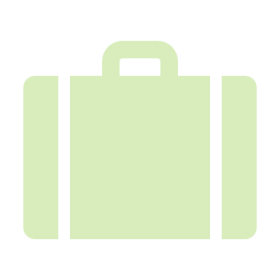 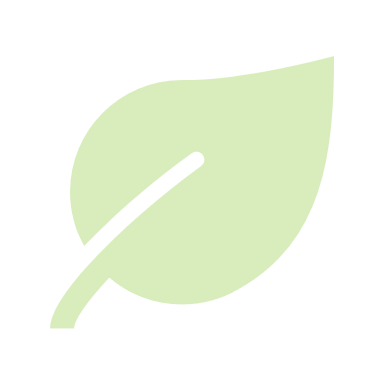 Eficiencia energética
¿Cuánta energía consume este dispositivo?
¿Podría un dispositivo similar ser más eficiente energéticamente?
Funcionalidad múltiple
Soporte de Medios
Almacenamiento
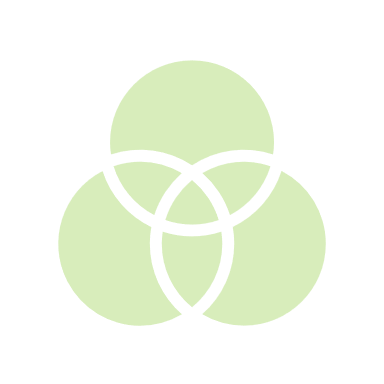 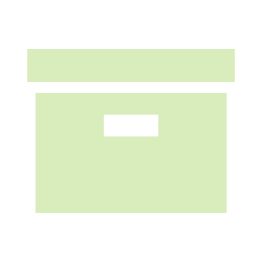 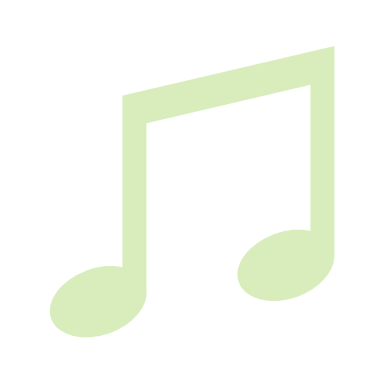 Facilidad de Uso
Eficiencia Energética
Fiabilidad
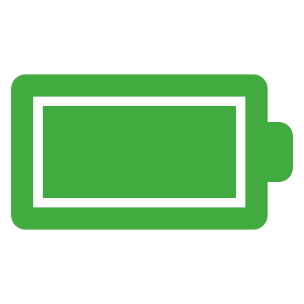 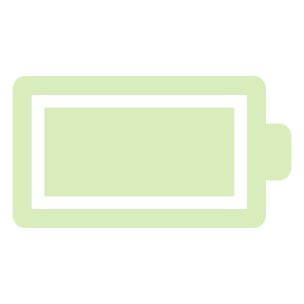 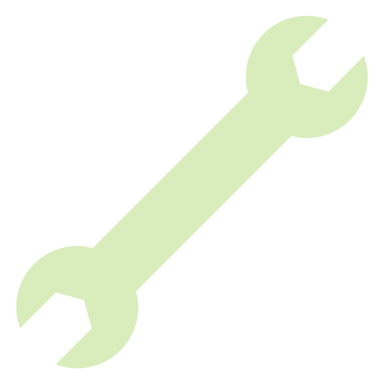 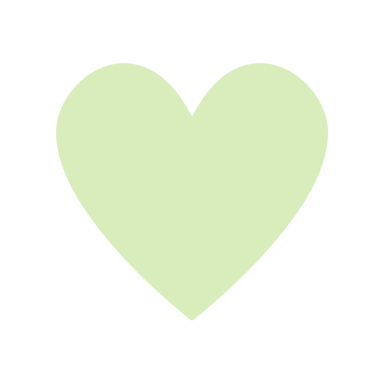 Capacidad de Expansión
Interfaz de Usuario
Inter-conectividad
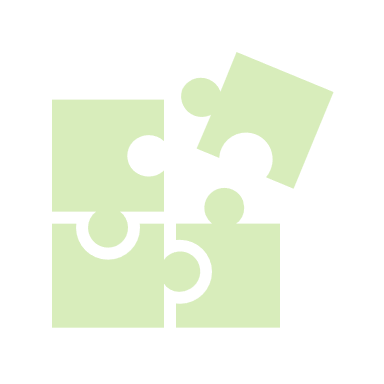 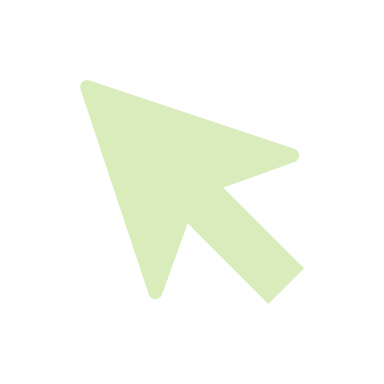 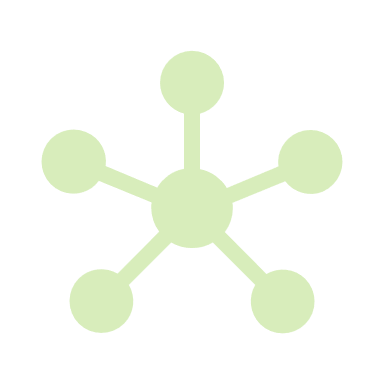 Presupuesto
Seguridad
Impacto Ambiental
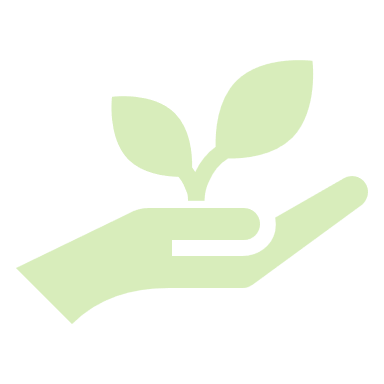 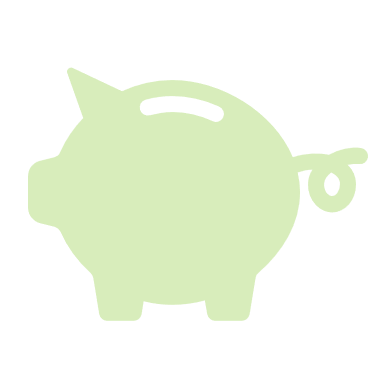 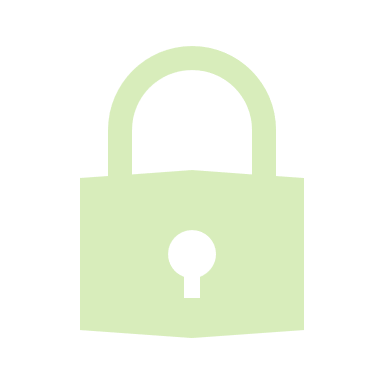 [Speaker Notes: ¿Cuánta energía consume este dispositivo para desempeñar una tarea específica?
¿Podría un dispositivo similar (puede que alguno del que ya dispongas) ofrecer una ejecución de tareas comparable, de manera más eficiente energéticamente?]
AL ELEGIR HTAD, HAY QUE CONSIDERAR…
Portabilidad
Sostenibilidad
Conectividad
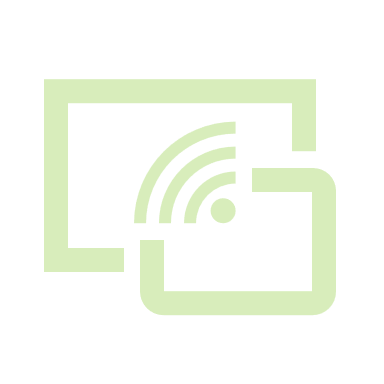 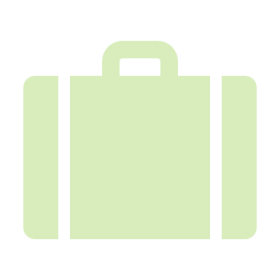 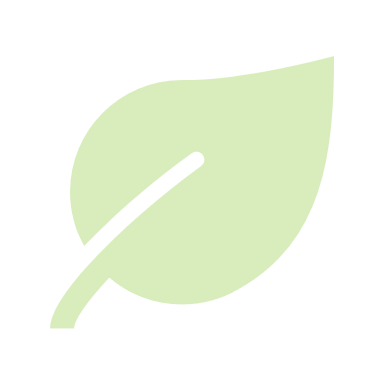 Interfaz de usuario y facilidad de uso
¿Está la interfaz bien diseñada?
¿Es el dispositivo intuitivo para su uso? ¿Eres capaz de utilizar el dispositivo de manera eficaz sin recurrir a tutoriales?
Funcionalidad múltiple
Soporte de Medios
Almacenamiento
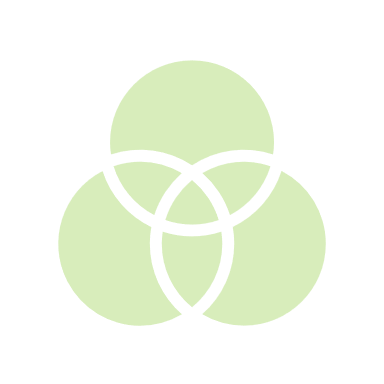 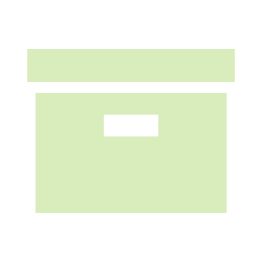 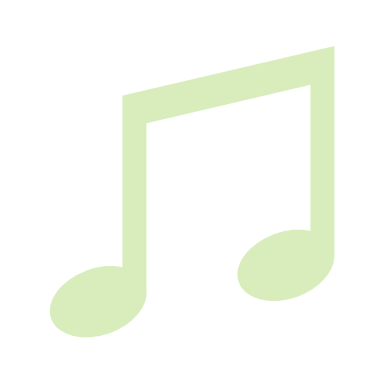 Facilidad de Uso
Eficiencia Energética
Fiabilidad
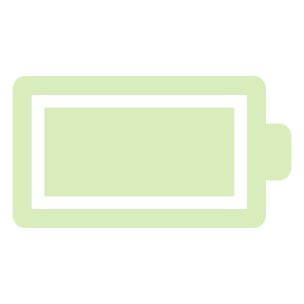 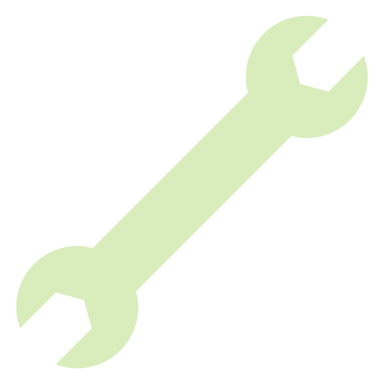 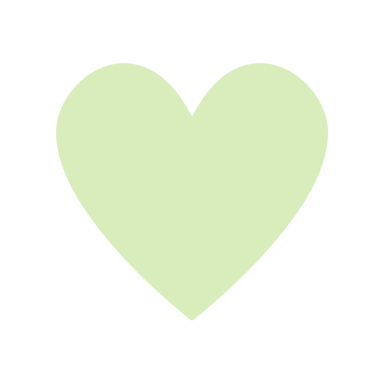 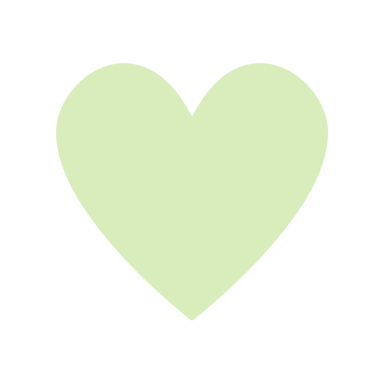 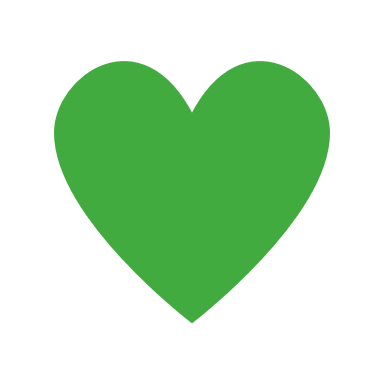 Capacidad de Expansión
Interfaz de Usuario
Inter-conectividad
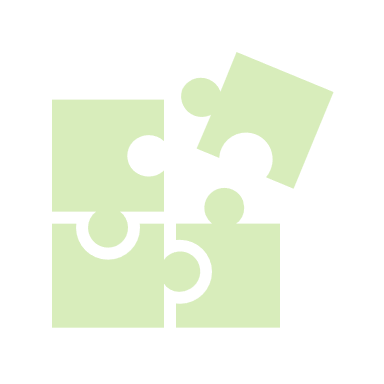 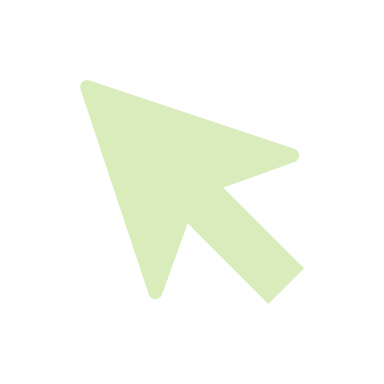 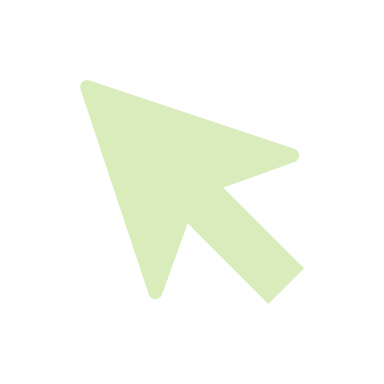 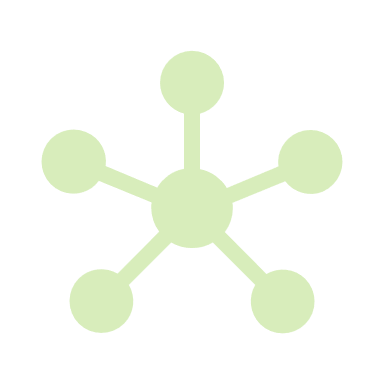 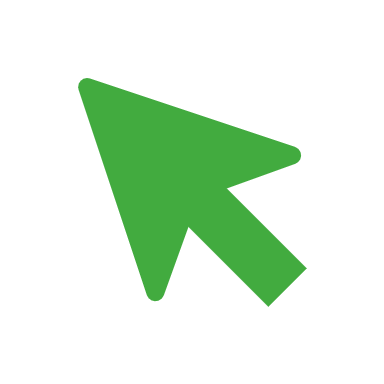 Presupuesto
Seguridad
Impacto Ambiental
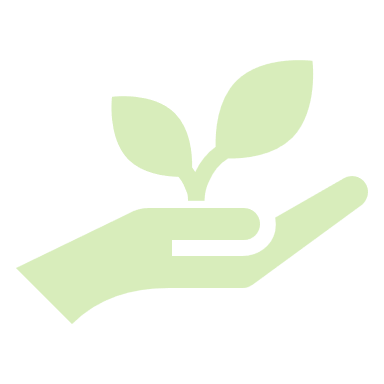 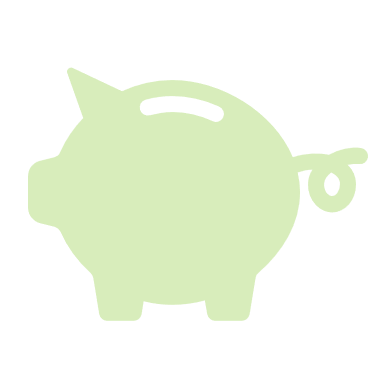 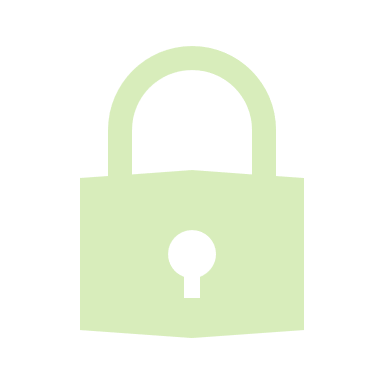 AL ELEGIR HTAD, HAY QUE CONSIDERAR…
Portabilidad
Sostenibilidad
Conectividad
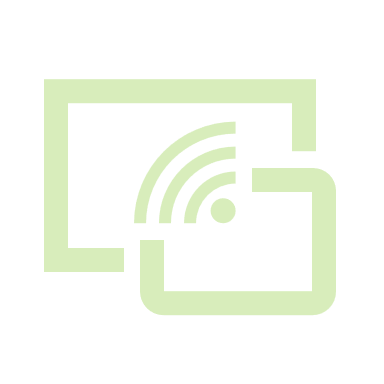 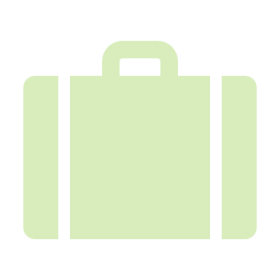 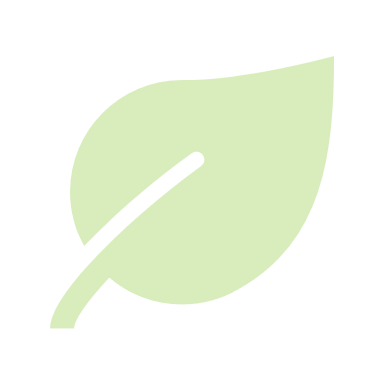 Soporte de medios
¿Qué tipo de medios seré capaz de reproducir y crear con este dispositivo?
Funcionalidad múltiple
Soporte de Medios
Almacenamiento
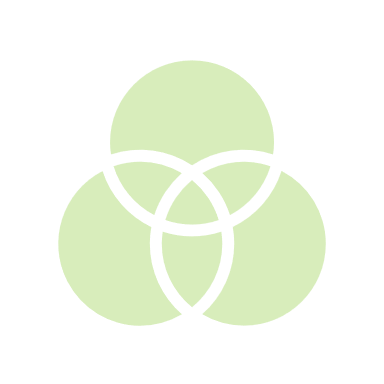 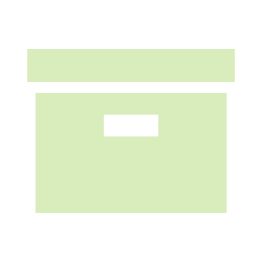 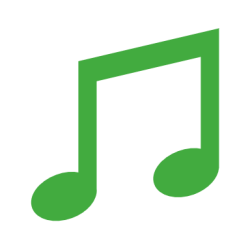 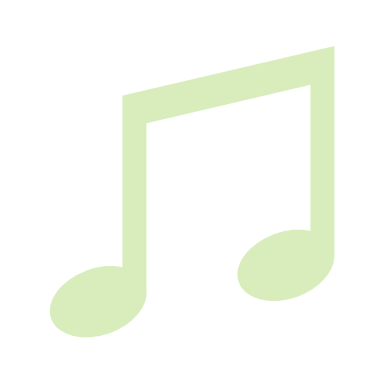 Facilidad de Uso
Eficiencia Energética
Fiabilidad
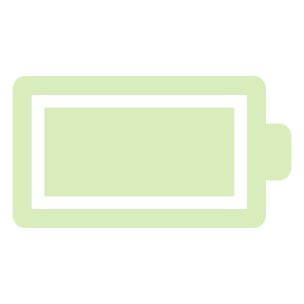 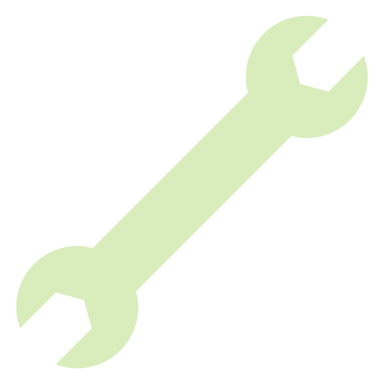 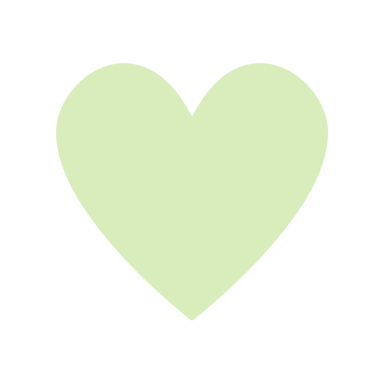 Capacidad de Expansión
Interfaz de Usuario
Inter-conectividad
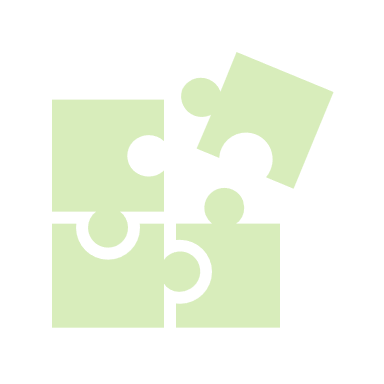 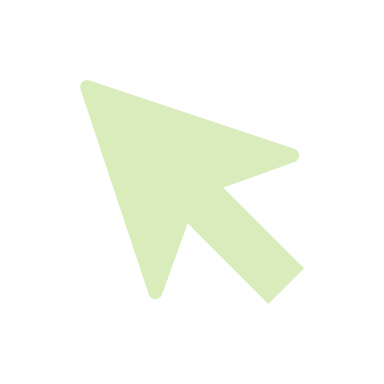 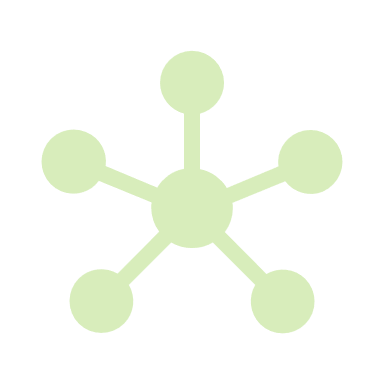 Presupuesto
Seguridad
Impacto Ambiental
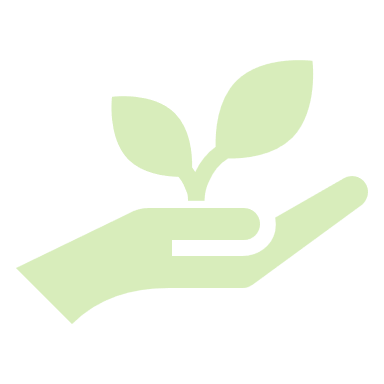 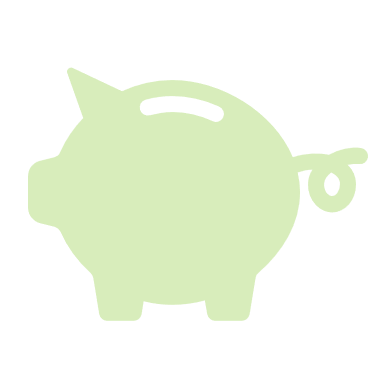 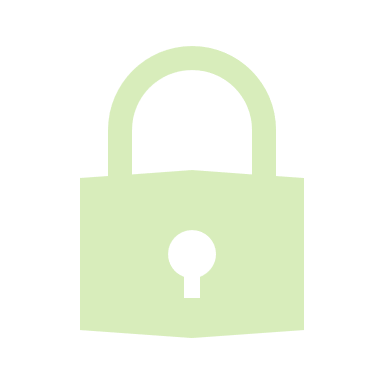 AL ELEGIR HTAD, HAY QUE CONSIDERAR…
Portabilidad
Sostenibilidad
Conectividad
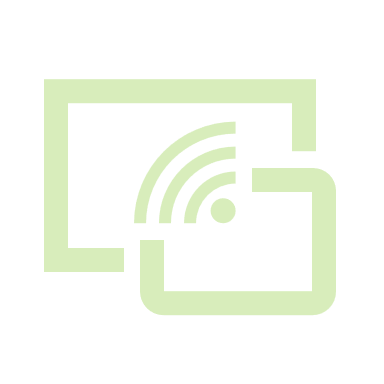 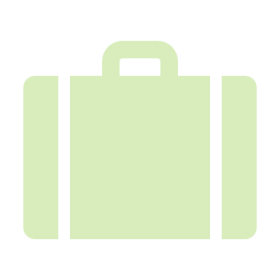 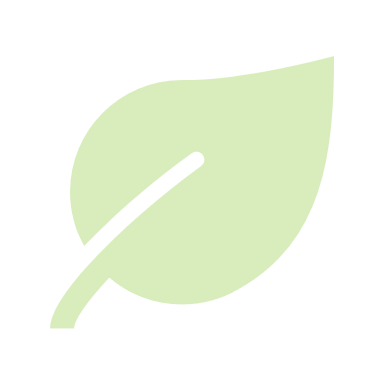 Presupuesto
¿Cuánto cuesta este dispositivo?
¿Qué costes se esperan para los próximos años?
¿Existe algún “gasto oculto”?
Funcionalidad múltiple
Soporte de Medios
Almacenamiento
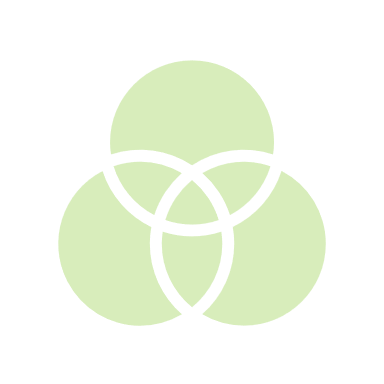 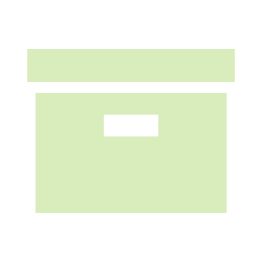 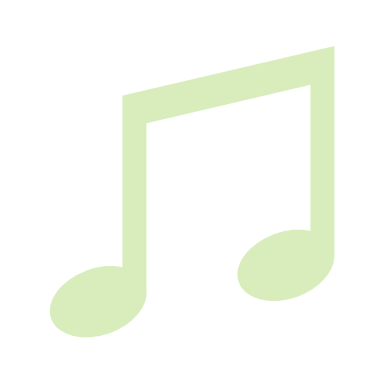 Facilidad de Uso
Eficiencia Energética
Fiabilidad
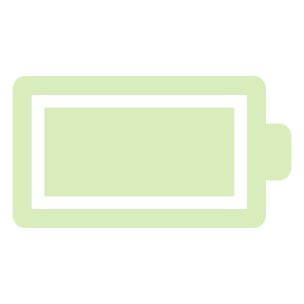 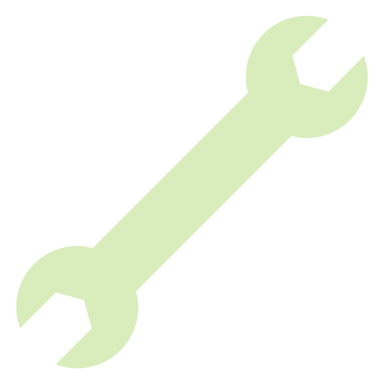 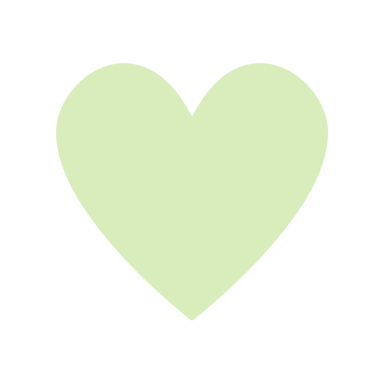 Capacidad de Expansión
Interfaz de Usuario
Inter-conectividad
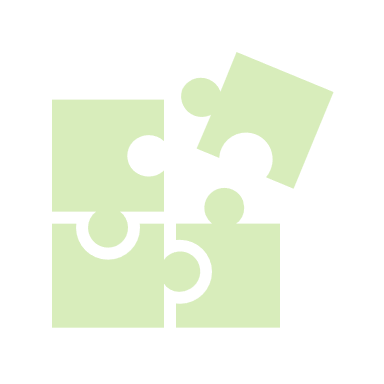 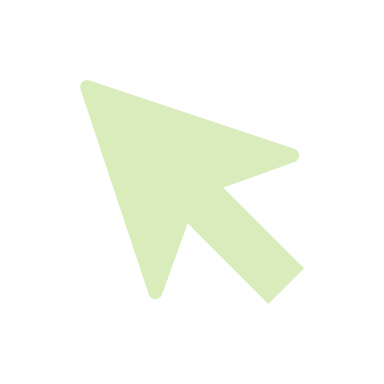 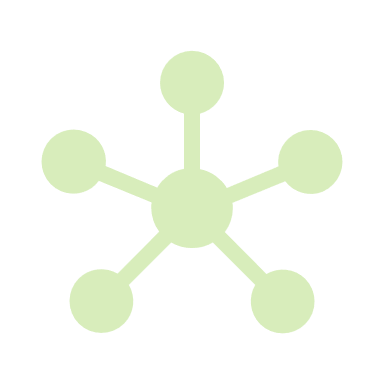 Presupuesto
Seguridad
Impacto Ambiental
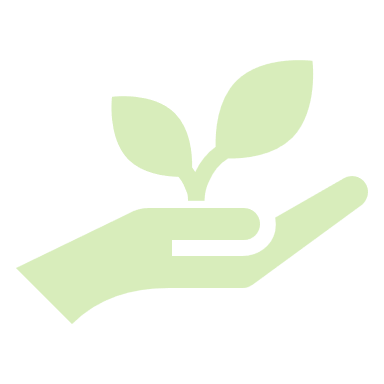 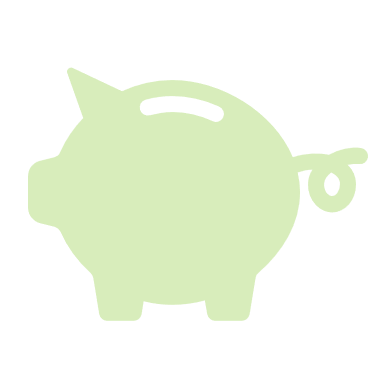 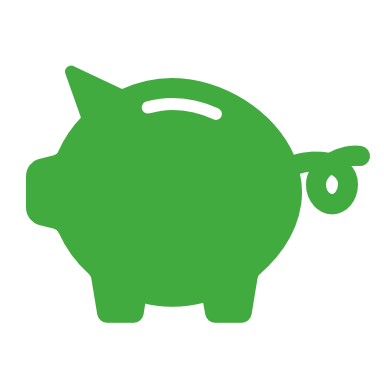 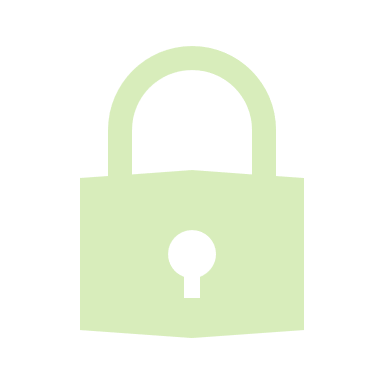 AL ELEGIR HTAD, HAY QUE CONSIDERAR…
Portabilidad
Sostenibilidad
Conectividad
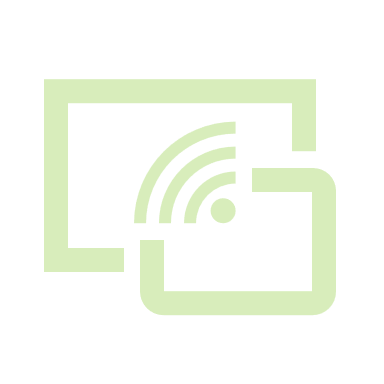 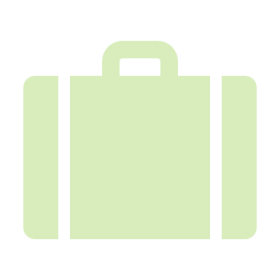 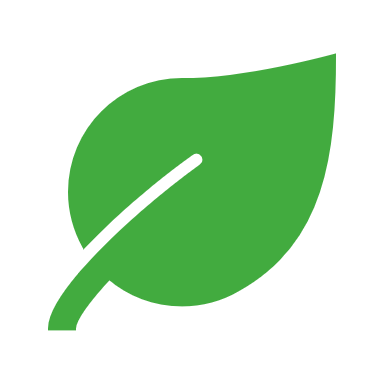 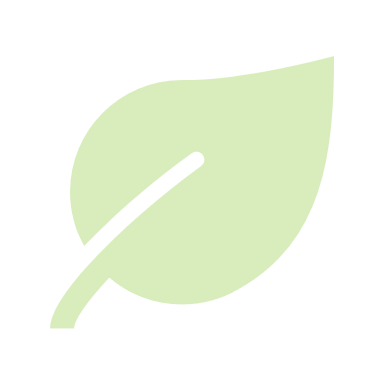 Impacto ambiental y Sostenibilidad
¿Hasta qué punto es respetuoso con el medioambiente?
¿De qué tipo de materiales está hecho?
¿Cuánta energía consume?
¿Cómo es de sostenible?
Funcionalidad múltiple
Soporte de Medios
Almacenamiento
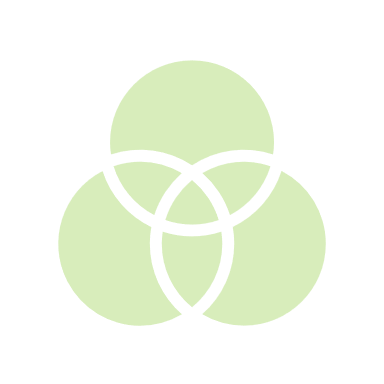 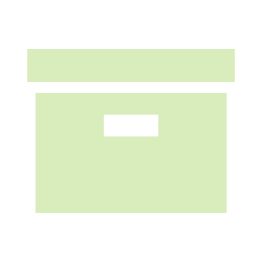 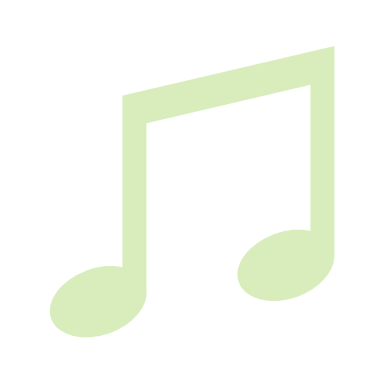 Facilidad de Uso
Eficiencia Energética
Fiabilidad
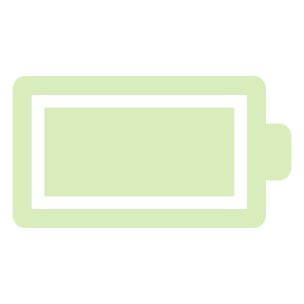 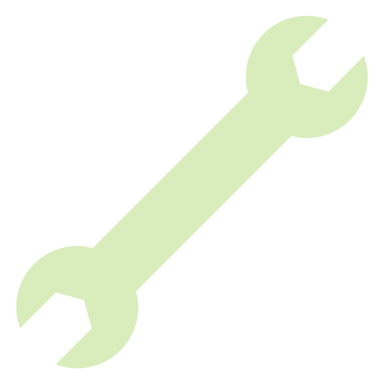 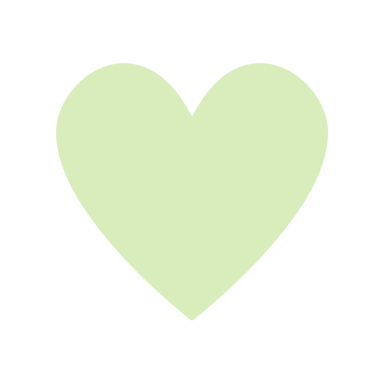 Capacidad de Expansión
Interfaz de Usuario
Inter-conectividad
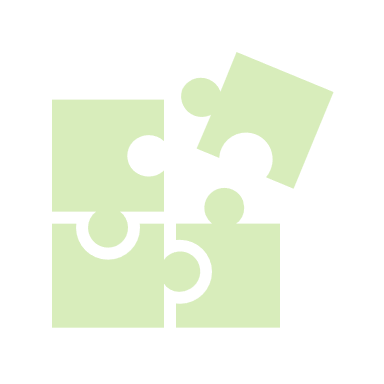 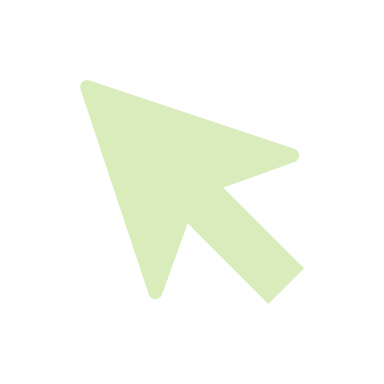 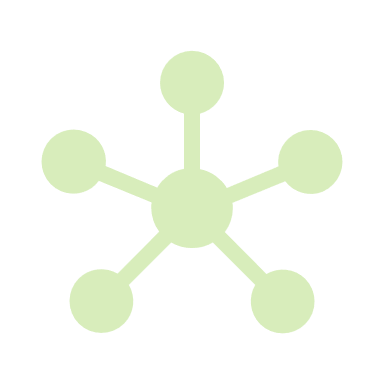 Presupuesto
Seguridad
Impacto Ambiental
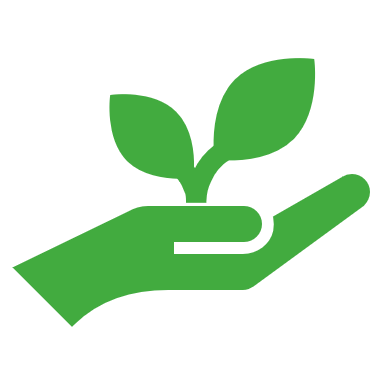 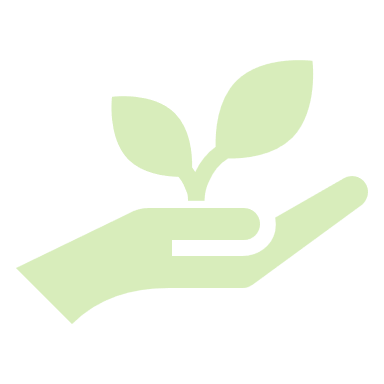 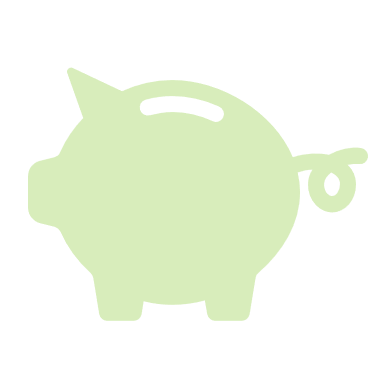 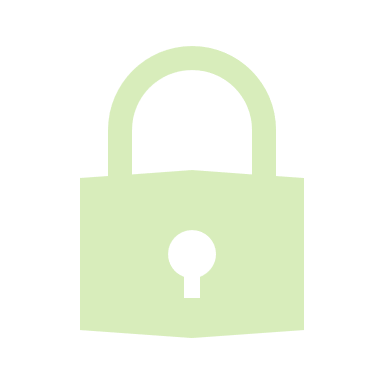 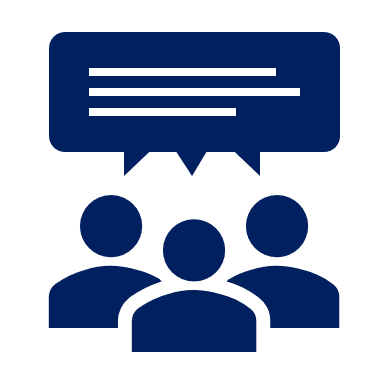 Discusión
Portabilidad
Sostenibilidad
Conectividad
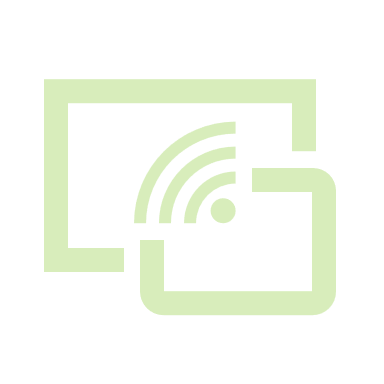 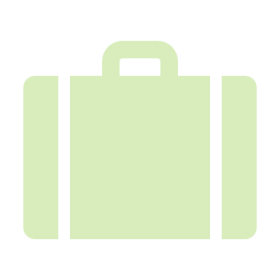 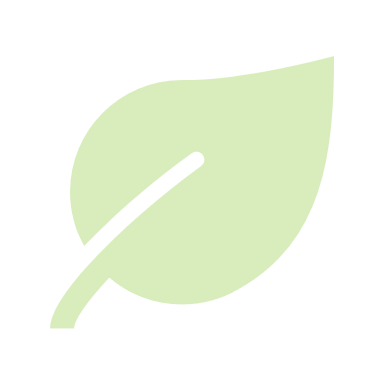 ¿Cuáles son las características más importantes para ti?
¿Qué características consideras imprescindibles para que se pueda utilizar un dispositivo en tu trabajo?
Funcionalidad múltiple
Soporte de Medios
Almacenamiento
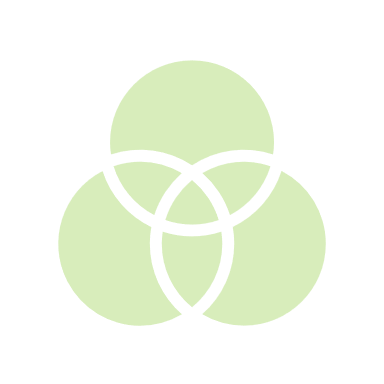 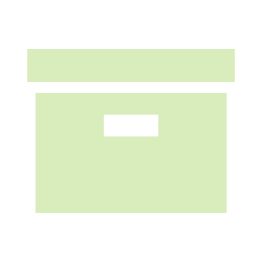 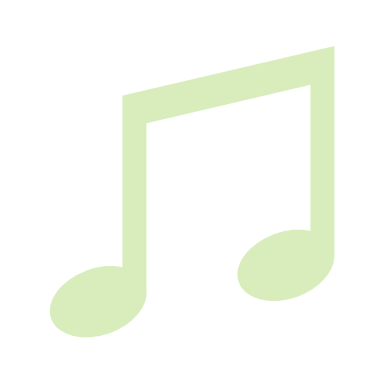 Facilidad de Uso
Eficiencia Energética
Fiabilidad
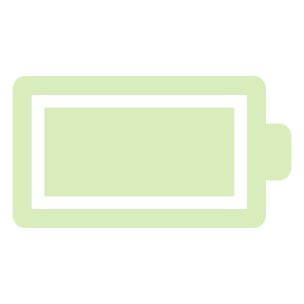 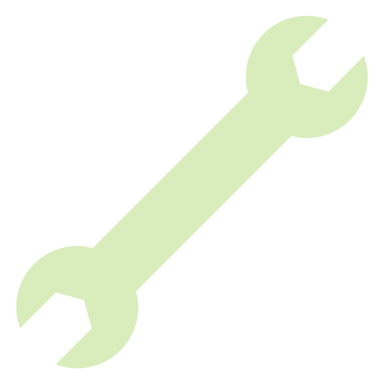 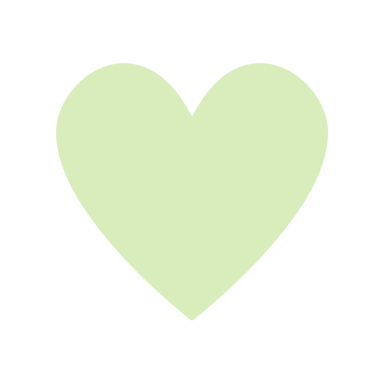 Capacidad de Expansión
Interfaz de Usuario
Inter-conectividad
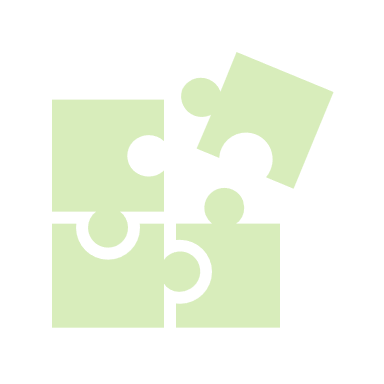 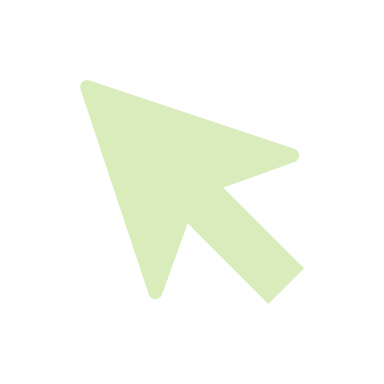 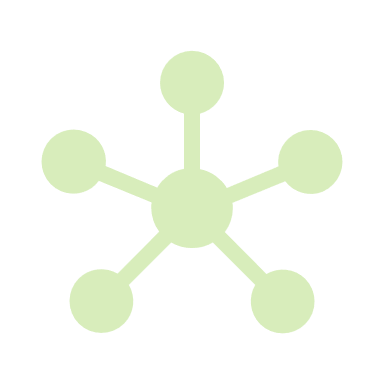 Presupuesto
Seguridad
Impacto Ambiental
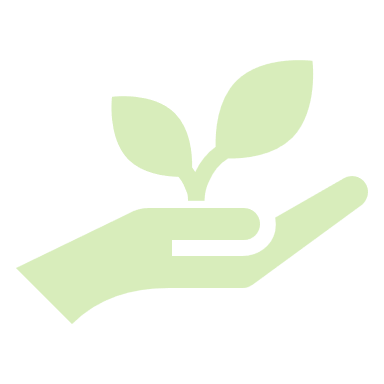 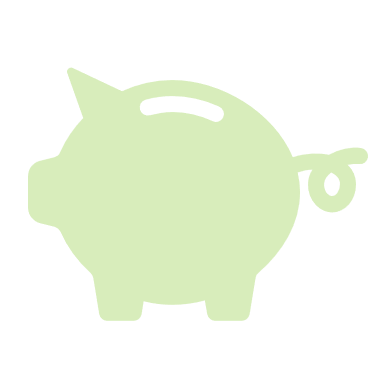 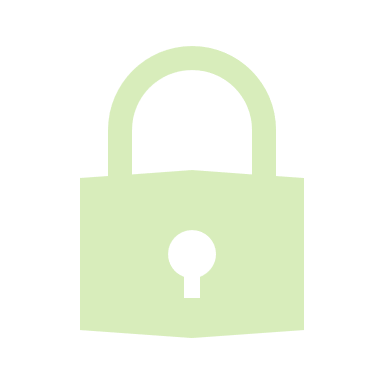 ACTUALIZACIÓN, RENOVACIÓN Y SUSTITUCIÓN DE HTAD
¿Sabes cuándo se necesitan actualizaciones, renovaciones o sustituciones en el HTAD?
Pérdida de funcionalidad
Problemas de fiabilidad
Necesidad de mejor desempeño
Ciberseguridad
Mejora de la comunicación
Mejor experiencia de usuario
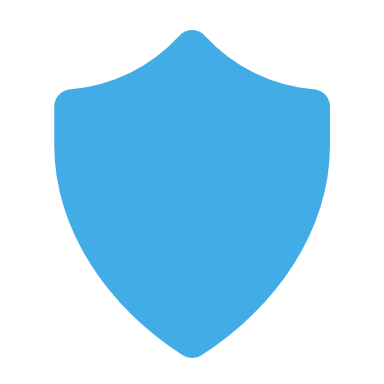 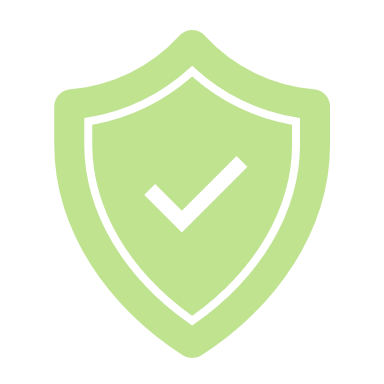 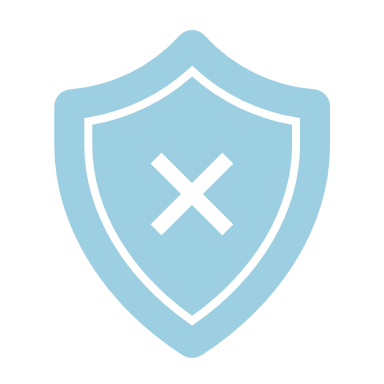 [Speaker Notes: La pérdida de funcionalidad del HTAD (por ejemplo, mal funcionamiento de la cámara incorporada en el portátil)
Problemas de fiabilidad (por ejemplo, fallos en sistemas antiguos, mayor necesidad de apoyo TIC
Necesidad de mejor desempeño (tiempo de respuesta más rápido, más productivo)
Ciberseguridad (los sistemas más nuevos ofrecen mayor protección, disponibilidad de soporte que los viejos sistemas)
Mejora de la comunicación (ej. cámara 360º o 4 K en lugar de la cámara instalada en el portátil)
Mejor experiencia de usuario

Pregunta a tu alumnado:
¿Qué experiencia habéis tenido en la colocación/sustitución de componentes en distintos dispositivos HTAD?
¿Cuándo creéis que se necesitan actualizaciones y renovaciones?
¿Qué actualizaciones habéis hecho con la tecnología que utilizáis en vuestra vida diaria?]
MANEJAR CON CUIDADO EL HTAD
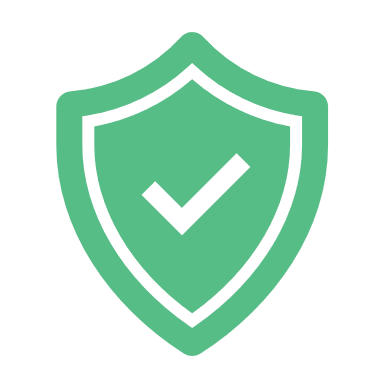 Prevención de sucesos potencialmente peligrosos
Uso de equipos de seguridad
Prolongar la vida de las baterías
Limpiar el dispositivo regularmente
Apagar los dispositivos regularmente (apagar completamente)
Ser consciente del tratamiento potencialmente peligroso
Utilizar con cuidado los dispositivos de expansión
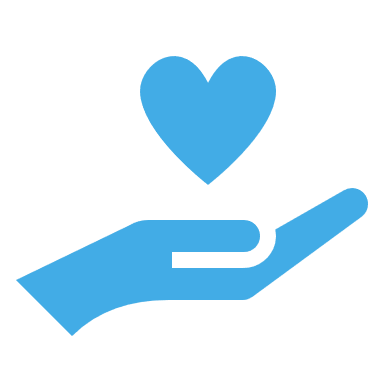 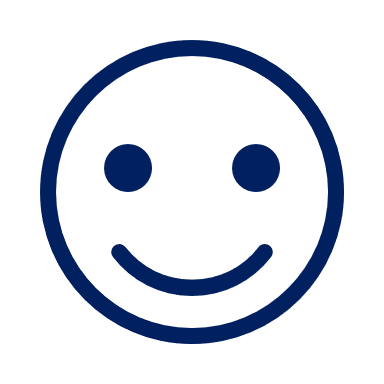 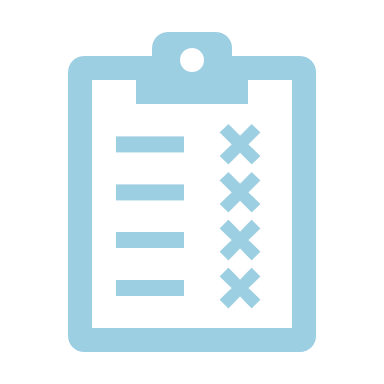 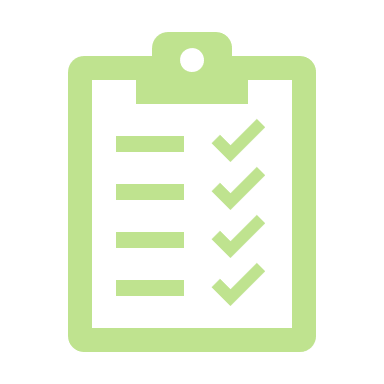 [Speaker Notes: Prevención de sucesos potencialmente peligrosos
Condiciones seguras de utilización (ej. evitar el contacto con el agua, a menos que el equipo sea resistente al agua)
Uso de equipos de seguridad
Carcasas protectoras, bolsas de viaje, espacios diseñados para los dispositivos
Prolongar la vida de las baterías
Limpiar el dispositivo regularmente – con soluciones autorizadas (ej. trapos para monitores)
Apagar los dispositivos regularmente (apagar completamente)
Ser consciente del tratamiento potencialmente peligroso
Ej. levantar el portátil por la base, no por la pantalla
Utilizar con cuidado los dispositivos de expansión
Utilizar puertos adecuados para tus dispositivos de almacenamiento, auriculares, cables, adaptadores…
Extraer dispositivos USB, DVDs u otros dispositivos de almacenamiento al mover el HTAD y asegurarse de almacenarlos y protegerlos debidamente

Pregunta al alumnado:
¿qué hay que hacer yqué no al manejar los dispositivos?]
(DES)CONECTAR DISPOSITIVOS
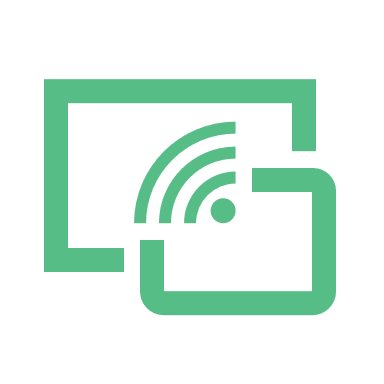 Utilizar características incorporadas en los equipos


Utilizar aplicaciones y protocolos de terceras partes


Conectar los dispositivos a través de adaptadores, cables (conexiones de cable)
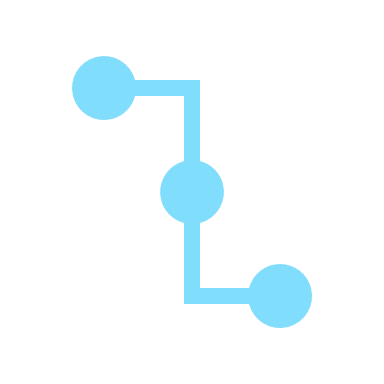 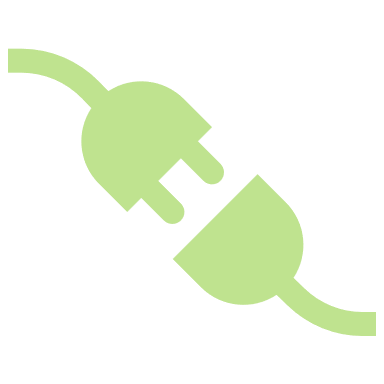 (DES)CONECTAR DISPOSITIVOS
Ejemplo: conectar un Smartphone a una televisión
Utilizar las características incorporadas de los dispositivos
Envío (ej. Chromecast)
Fácil de utilizar
Conecta todos los dispositivos al mismo Wi-Fi
Pulsa el icono de envío de la app/característica del móvil que deseas enviar
Selecciona el dispositivo del menú (TV)
Se utiliza frecuentemente con contenidos protegidos por copyright (ej. Netflix, YouTube)
Screen mirroring
La mayoría de los teléfonos móviles incorporan características/ apps que soportan el envío (ej. Samsung Galaxy Smart view, Apple airPlay)
Abre la característica / cuenta en tu teléfono móvil
Pulsa el dispositivo mirror
Envía la pantalla / sonido
Selecciona el dispositivo para emitir tu pantalla en la TV
(DES)CONECTAR DISPOSITIVOS
Ejemplo: conectar un Smartphone a una TV
Utilizar características incorporadas de los dispositivos
Usar aplicaciones de terceras partes
Las aplicaciones DLNA son las que se usan con más frecuencia
(DES)CONECTAR DISPOSITIVOS
Ejemplo: conectar un Smartphone a una TV
Utilizar características incorporadas de los dispositivos
Usar aplicaciones de terceras partes
Conectar físicamente tus dispositivos (conexiones por cable)
Normalmente, se utilizan adaptadores USB a HDMI o adaptadores USB a USB
Conecta tu adaptador en tu teléfono (puerto USB(-C)) y cable HDMI / USB al adaptador para conectarlo a tu televisión
Tener en cuenta el tipo de monitor al que te estás conectando, la duración de la conexión y el consumo energético durante la conexión (ej. al cargar el móvil mientras se emiten contenidos por streaming)
(DES)CONECTAR DISPOSITIVOS
Ejemplo: conectar un Smartphone a una TV
Utilizar características incorporadas de los dispositivos
Usar aplicaciones de terceras partes
Conectar físicamente tus dispositivos (conexiones por cable)
¿Has conectado alguna vez el portátil a un proyector?
 
¿Cómo lo has hecho?
HTAD
EN LA PRÁCTICA
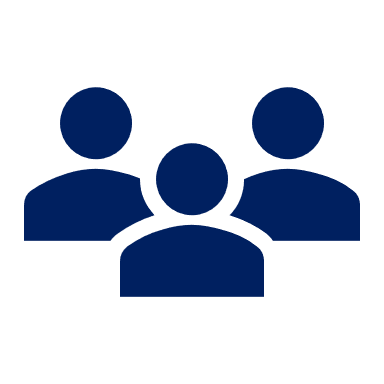 Actividad Grupal
Piensa en una situación típica en tu empresa en la que tengas que conectar varios dispositivos, o piensa en una situación de aprendizaje en la que esto pueda ser necesario. 
Elige al menos tres dispositivos que puedas conectar de inmediato para formar un sistema de dispositivos HTAD. Decide un archivo /medio para transferir entre los dispositivos (por ejemplo, video, imagen, PDF…)
¿Qué problemas de compatibilidad e interconectividad pueden surgir al conectar tus dispositivos en una instalación? ¿qué podría suponer un problema al transferir entre dispositivos?
Prepara unas breves instrucciones sobre cómo conectar de manera eficaz los dispositivos elegidos en una instalación.
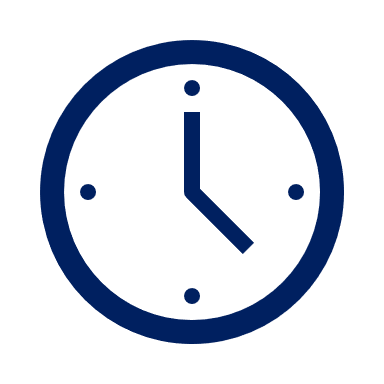 20 MINUTOS
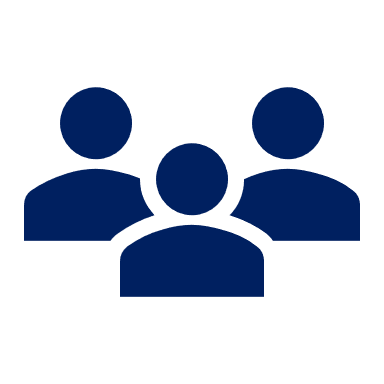 Actividad entre grupos
Intercambia dispositivos de sistemas HTAD / instalaciones entre grupos
Cada grupo instruye al otro grupo sobre cómo conectar los dispositivos en una instalación y cómo transferir datos entre los dispositivos.
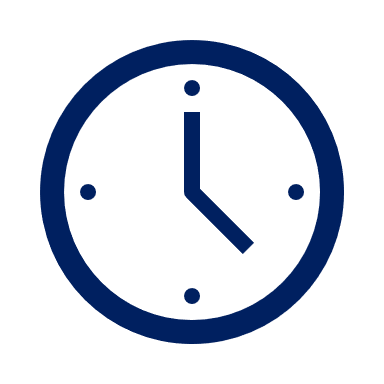 20 MINUTOS
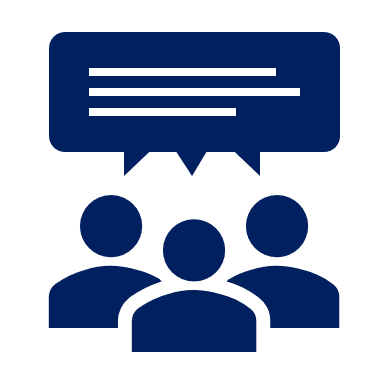 Discusión
¿Has encontrado alguna dificultad al conectar los dispositivos en una instalación? ¿Cómo habéis abordado el problema para encontrar una solución?
¿Estaban bien preparadas las instrucciones?
¿Eran o estaban:
Fáciles de seguir?
Bien estructuradas?
Sencillas de comprender?
Aportaban información relevante?
HTAD EN COMPARACIÓN
¿QUÉ HAY QUE CONSIDERAR AL ELEGIR UN HTAD?
Escenario de aprendizaje
Actividades de aprendizaje
Accesibilidad del hardware / tecnología
Características del HTAD
Permisos, protecciones y guía para el uso
Posibles barreras tecnológicas
Experiencia digital
Virtualización del contenido 
Compromiso del alumnado y necesidades de participación activa del alumnado
Soporte técnico y resolución de problemas
[Speaker Notes: Escenario de aprendizaje F2F, híbrido, aprendizaje remoto, aprendizaje virtual y Actividades de aprendizaje
Accesibilidad del hardware / tecnología tanto para el mentor como para el alumnado
Características del HTAD (ej. conectividad, capacidad de almacenamiento, portabilidad, compatibilidad…)
Permisos necesarios, protecciones y guía para el uso del HTAD
Posibles barreras tecnológicas para el mentor/a y el alumnado
Lo experimentados digitalmente que estén el mentor/a y el alumnado.
Posibles formas de reconstruir contenidos para formatos digitales / Virtualización del contenido 
Formas de compromiso del alumnado con una tecnología y necesidades de participación activa del alumnado
Soporte técnico y resolución de problemas

Pregunta al alumnado:
¿Cómo elegís vuestros dispositivos de HTAD? ¿Cuál es la cualidad más importante que debe tener un HTAD?]
HTAD Y OBJETIVO ESPECÍFICO
ELABORACIÓN DE TUTORIALES
COMUNICACIÓN
INTERACCIÓN DIGITAL
GESTIÓN
[Speaker Notes: Discute ideas con el alumnado
¿Qué hardware se necesita para …?
La comunicación
Comunicación virtual, compartir tareas, supervisar al alumnado en el proceso de aprendizaje
La gestión
Gestión del aprendizaje, autoría (creación) de los contenidos digitales
Elaboración de tutoriales
Interacción digital
RV/RA/XR]
TU SELECCIÓN DE HTAD
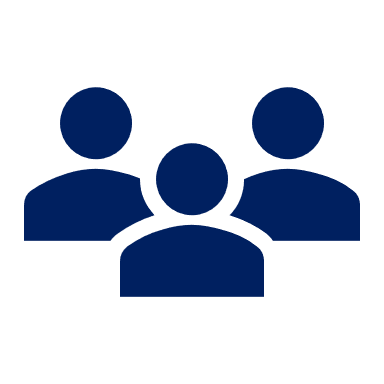 Actividad Grupal
Crea una lista de los requisitos que necesita tu hardware TAD y elige HTAD para…
Comunicación
Gestión del aprendizaje (como mentor/a)
Acceso a contenidos digitales de WBL (como alumno/a)
Colaboración en el tema elegido

¿Para qué necesitas el HTAD (propósito)?
¿Quién lo va a utilizar? ¿Qué confianza tienen los futuros usuarios en su capacidad para usarlo?
¿Qué tipos de HTAD se están ya utilizando en tu empresa/ escenario/ están siendo utilizados por tus usuarios/as?
¿Qué características necesita tener el HTAD?
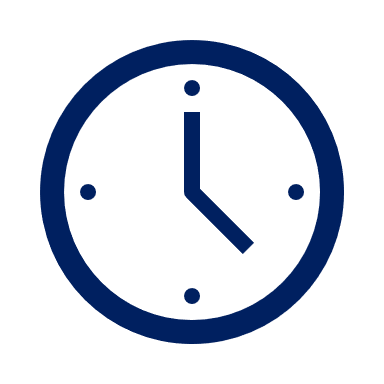 30 MINUTOS
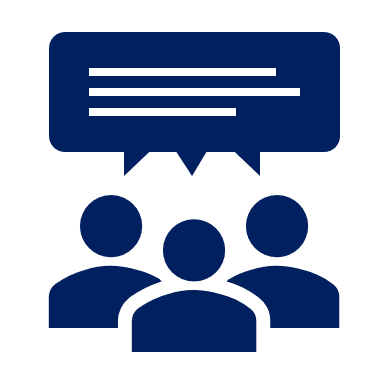 Discusión
¿Qué otras selecciones parecidas se han hecho, y en qué se han basado?
¿Cuáles son las diferencias más destacables?
¿Cuáles crees que son los factores más importantes que han contribuido a estas decisiones?
CONCLUSIONES Y REVISIÓN
¿Qué hardware TAD es el más adecuado para ti?
¿Cuál te gustaría utilizar en el futuro?
¿Qué conclusiones sacas de la sesión de hoy?
¿Qué ha sido interesante y nuevo?
¿Qué hardware TAD no es en absoluto adecuado para tu contexto?
¿Por qué?
REVISIÓN DE LA FASE DE AAD
¿Cómo puedes llevar a la práctica todo lo que has aprendido?
¡Ponte en contacto si tienes más preguntas!
APRENDIZAJE AUTO-DIRIGIDO
Utiliza la fase de aprendizaje auto-dirigido para: 
reflexionar sobre los temas que hemos tratado 
	y
elegir el mejor hardware TAD que tengas a tu disposición para digitalizar tus contenidos WBL.




Puedes encontrar todos los materiales de este curso aquí.
[Speaker Notes: Reflexiona sobre… 
https://www.wbl-goes-virtual.eu/es/aprendizaje-autodirigido/]
¡Ponte en contacto si tienes más preguntas!
APRENDIZAJE AUTO-DIRIGIDO
Posibles ideas para la reflexión:
Cómo se utilizan los distintos tipos de hardware en distintos escenarios de aprendizaje y qué hardware elegir al aplicar los contenidos de WBL en entornos virtuales
Qué tipo de alternativas y oportunidades ofrece el HTAD en el proceso de virtualización del WBL en comparación con el aprendizaje presencial
Qué sistemas de hardware son adecuados para el WBL en tu entorno laboral específico, teniendo en cuenta las funciones y propósitos específicos
Cómo te sientes de cómodo/a y qué confianza tienes en tu manejo de distintos dispositivos HTAD y qué tipo de apoyo puedes necesitar
Qué posibles problemas pueden surgir con el uso de HTAD y cómo te preparas tú mismo/a y a tu alumnado para resolverlos. 
Encontrarás aquí todo el material de este curso.
[Speaker Notes: https://www.wbl-goes-virtual.eu/es/aprendizaje-autodirigido/]
MUCHAS GRACIAS
Más información en www.wbl-goes-virtual.eu